Identifying Redundancies in Fork-Based Development
Luyao Ren, Shurui Zhou, Christian Kästner, Andrzej Wąsowski
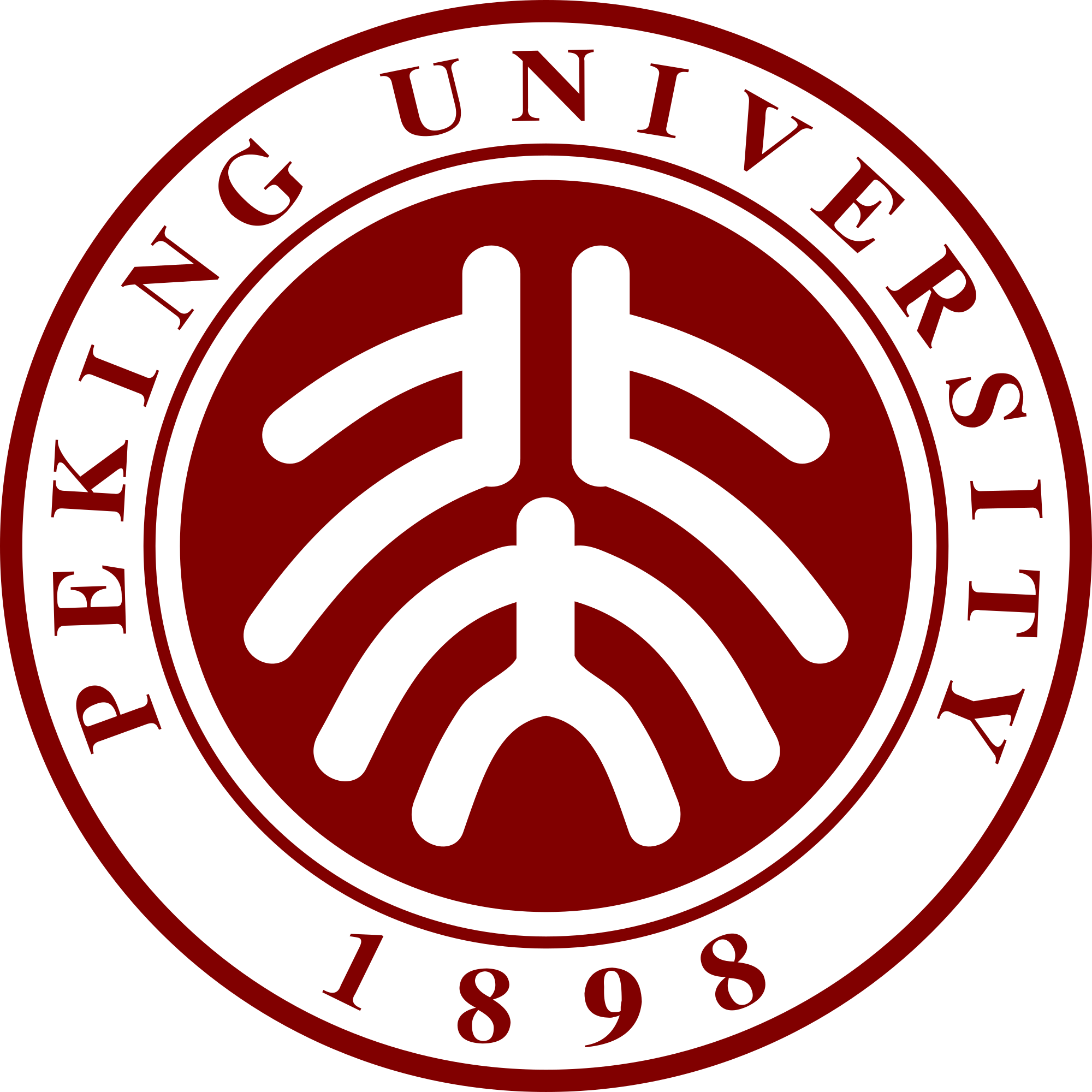 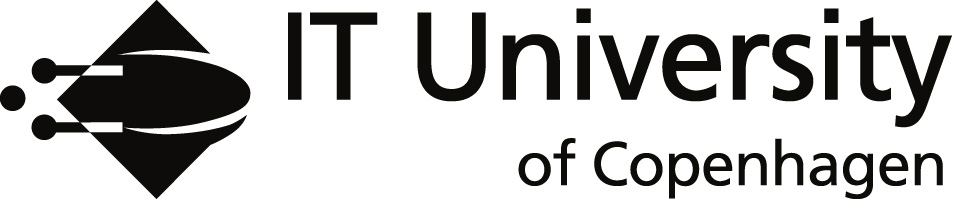 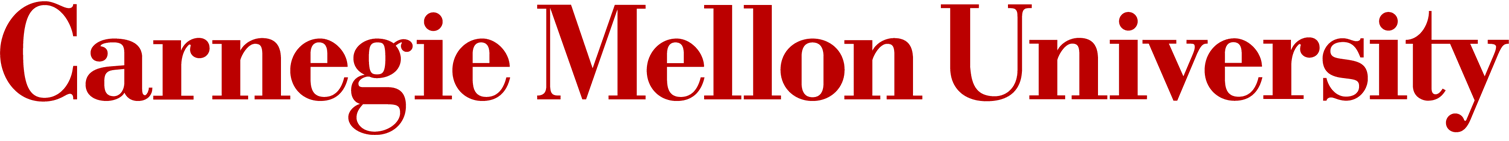 Fork-Based Development
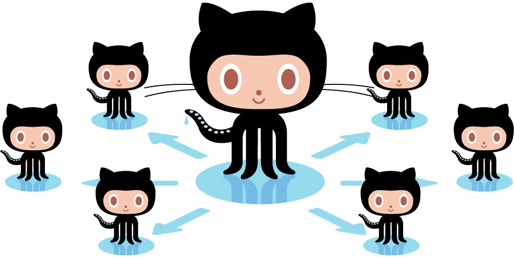 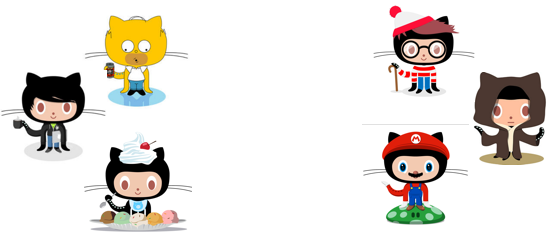 [GHTorrent 2018-03]
Fork-based Development
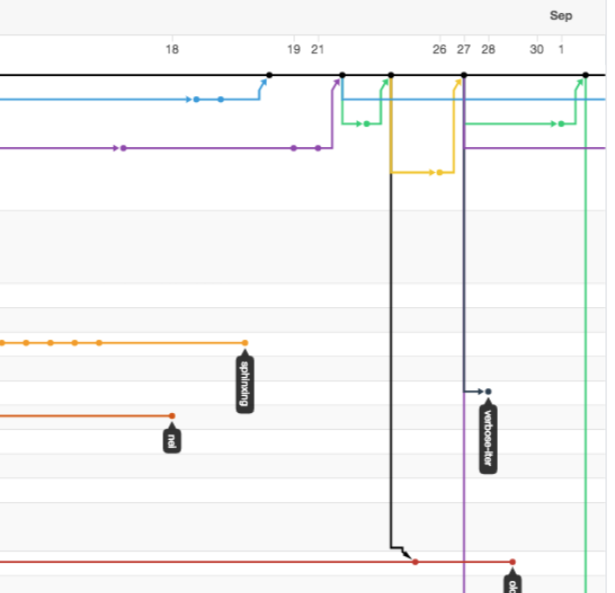 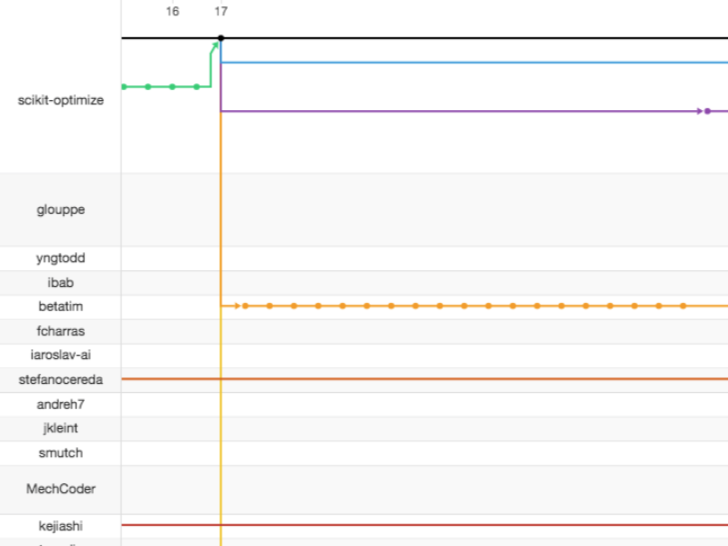 Pull request
Un-merged commits
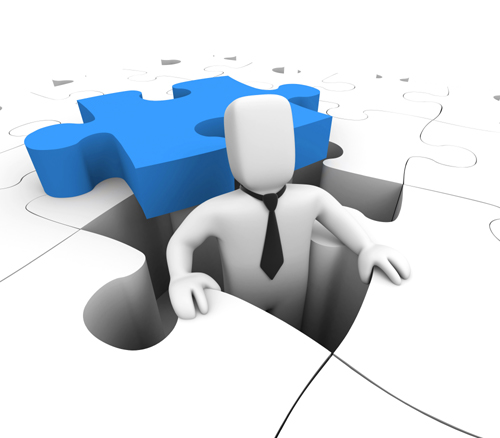 Lack of Overview
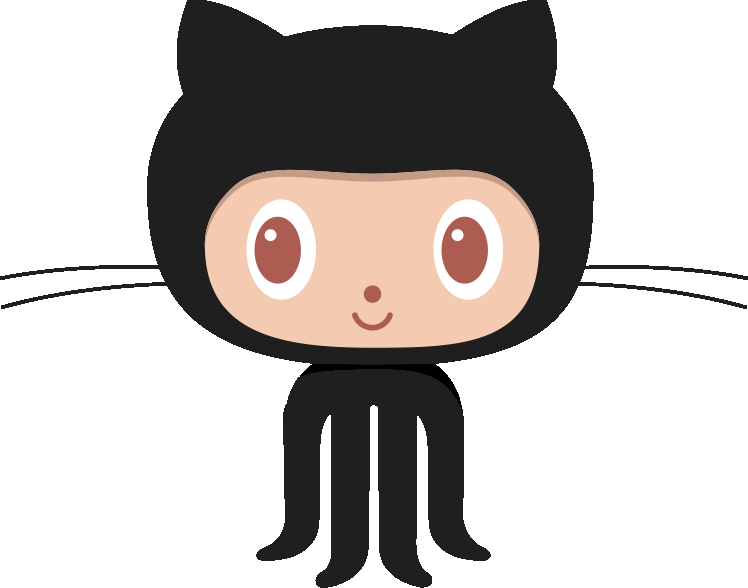 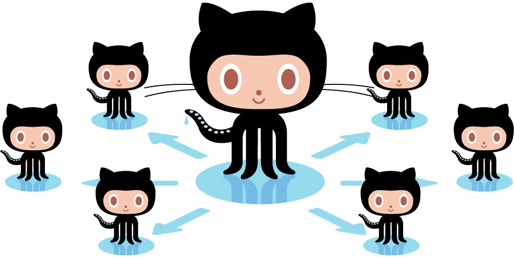 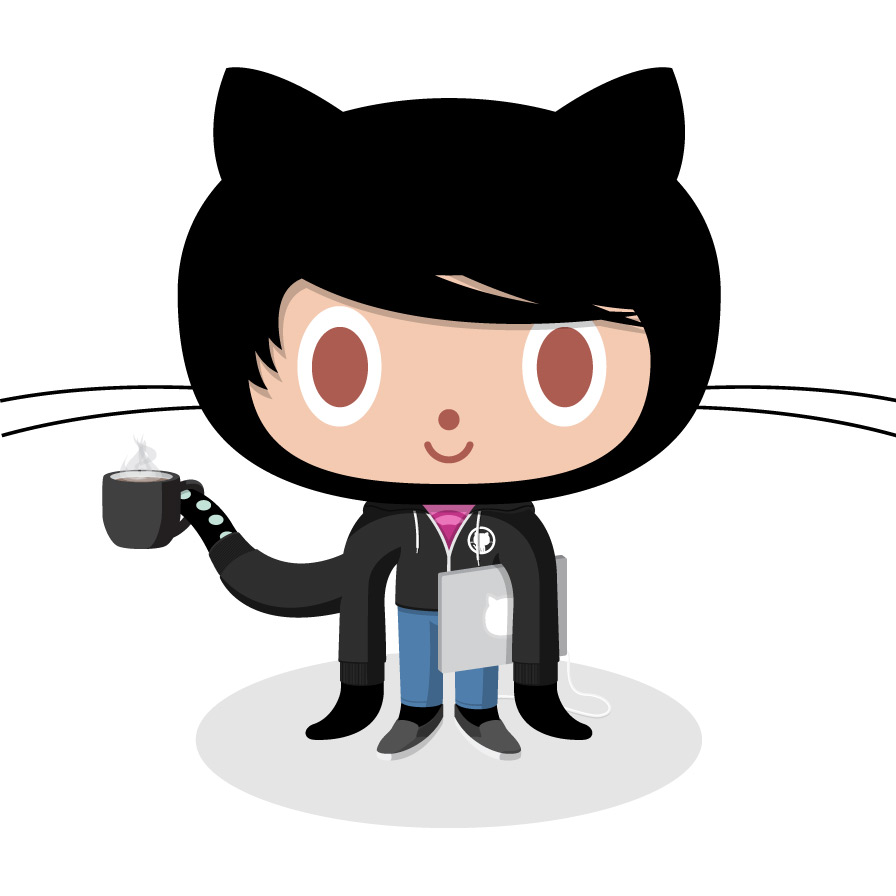 Redundant Development
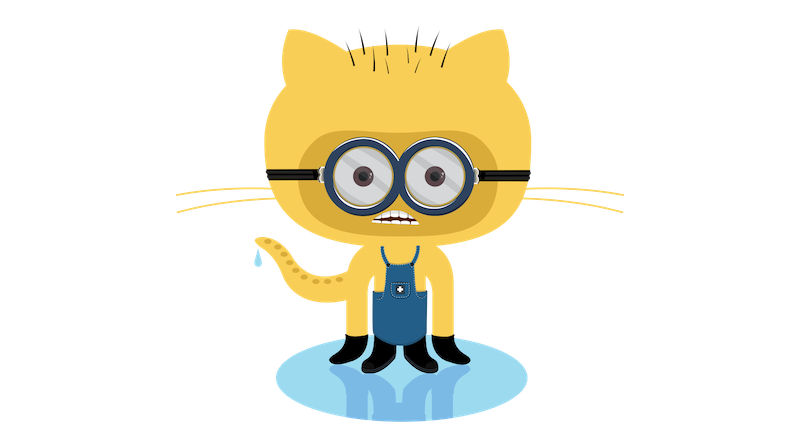 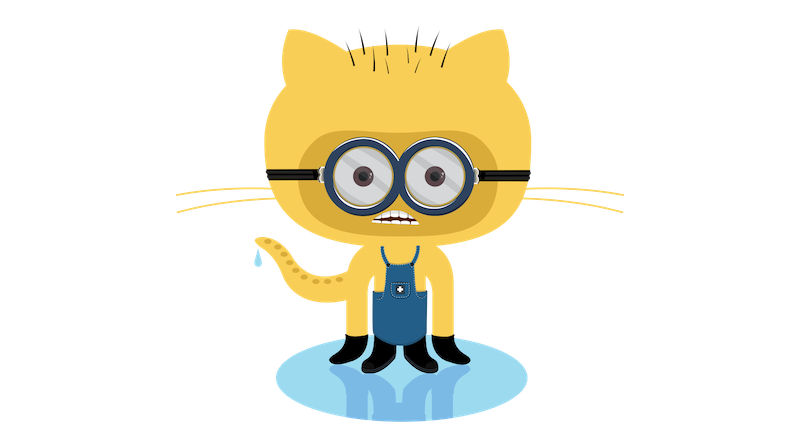 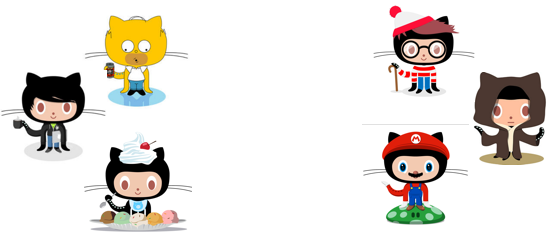 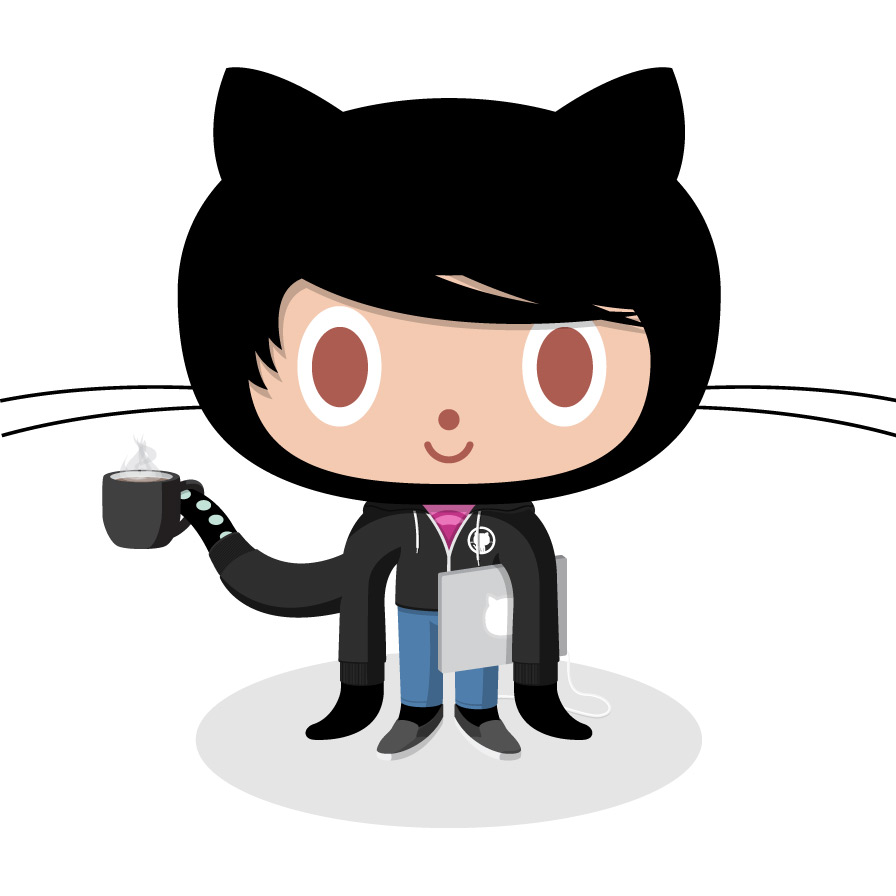 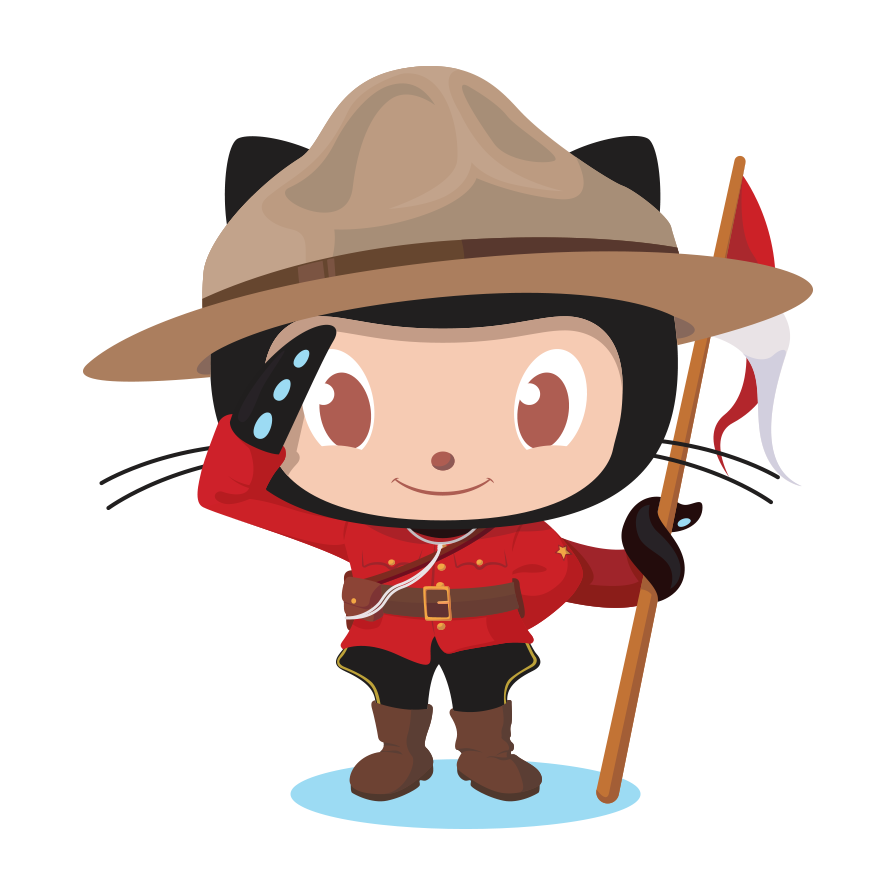 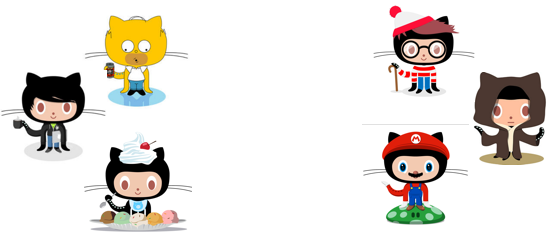 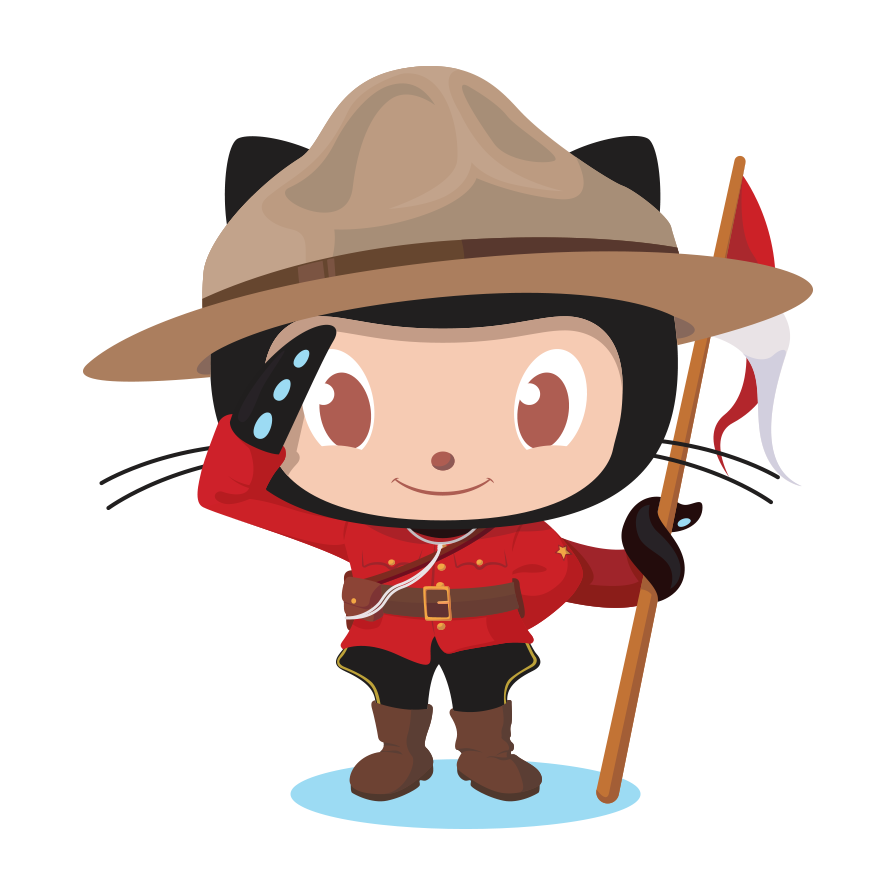 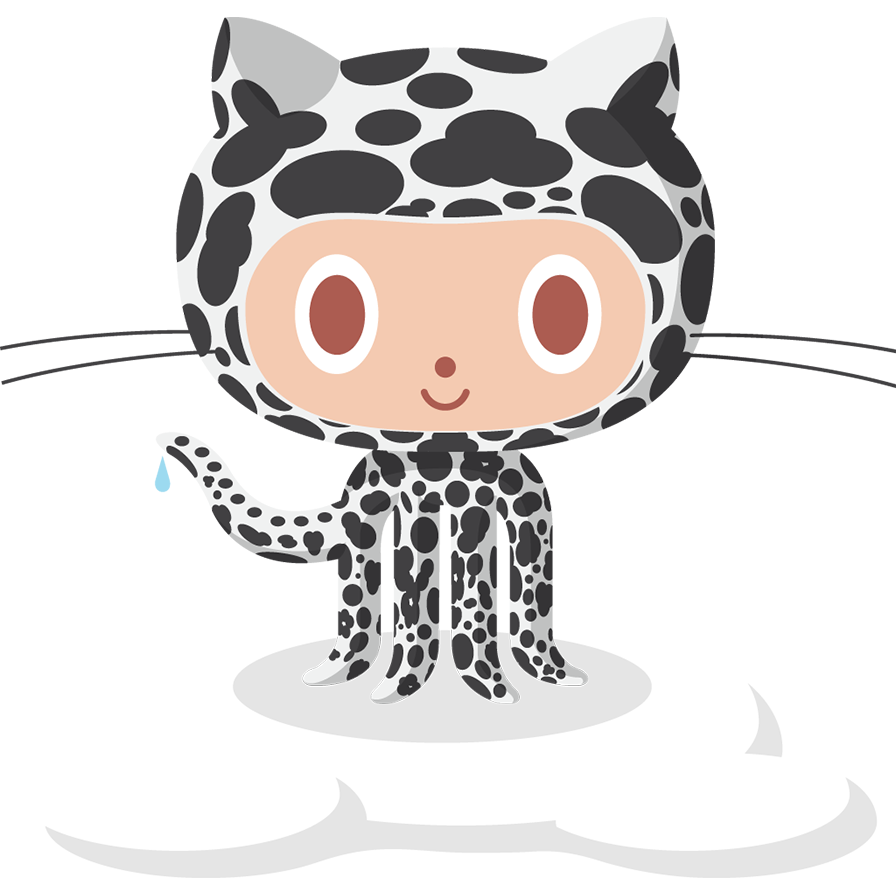 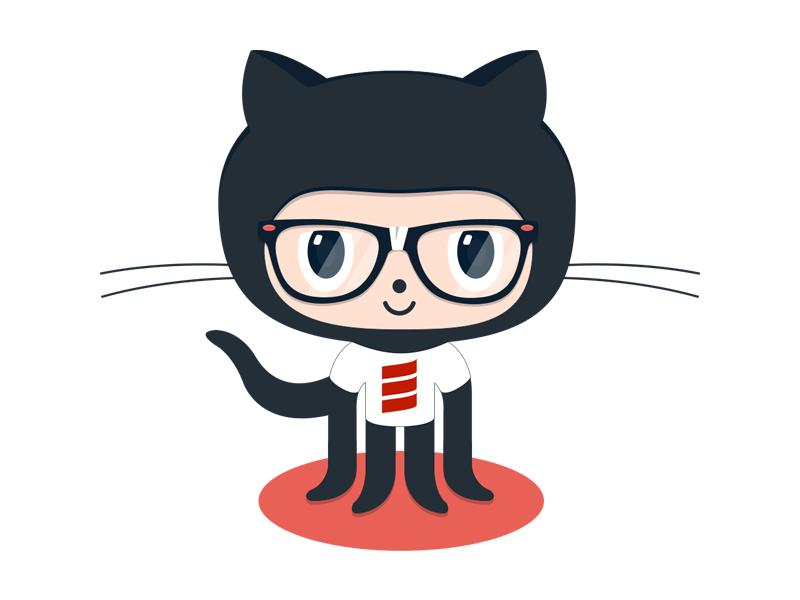 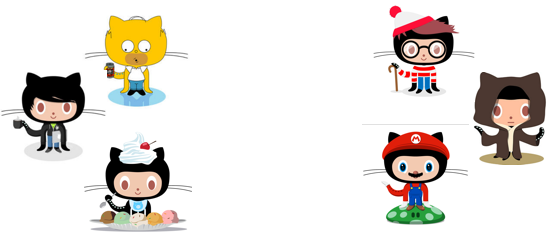 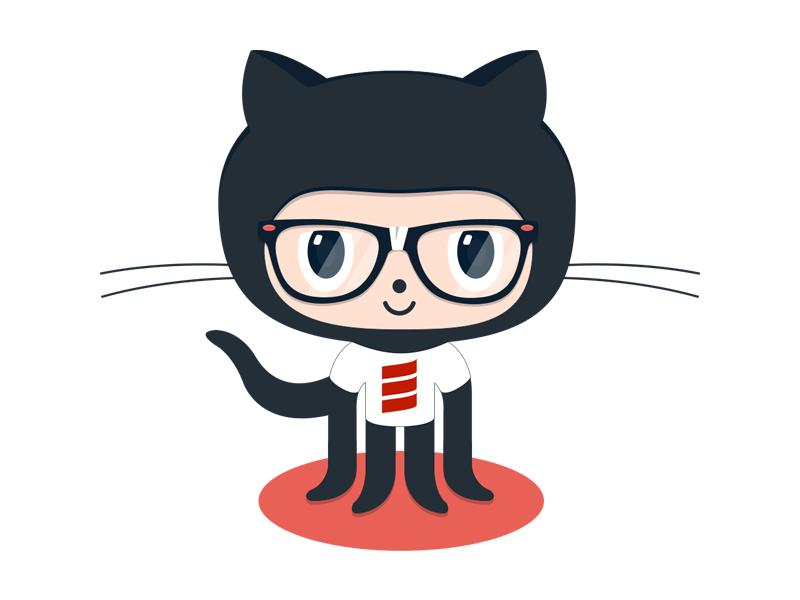 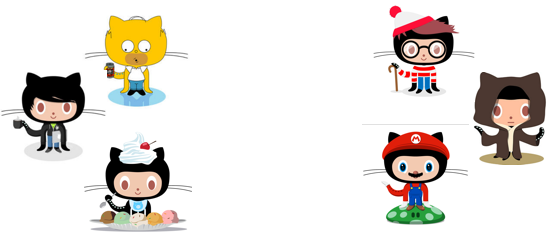 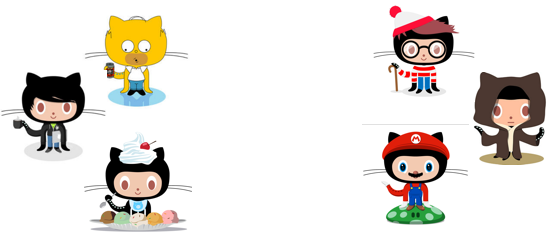 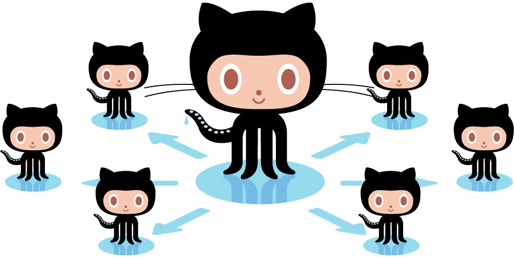 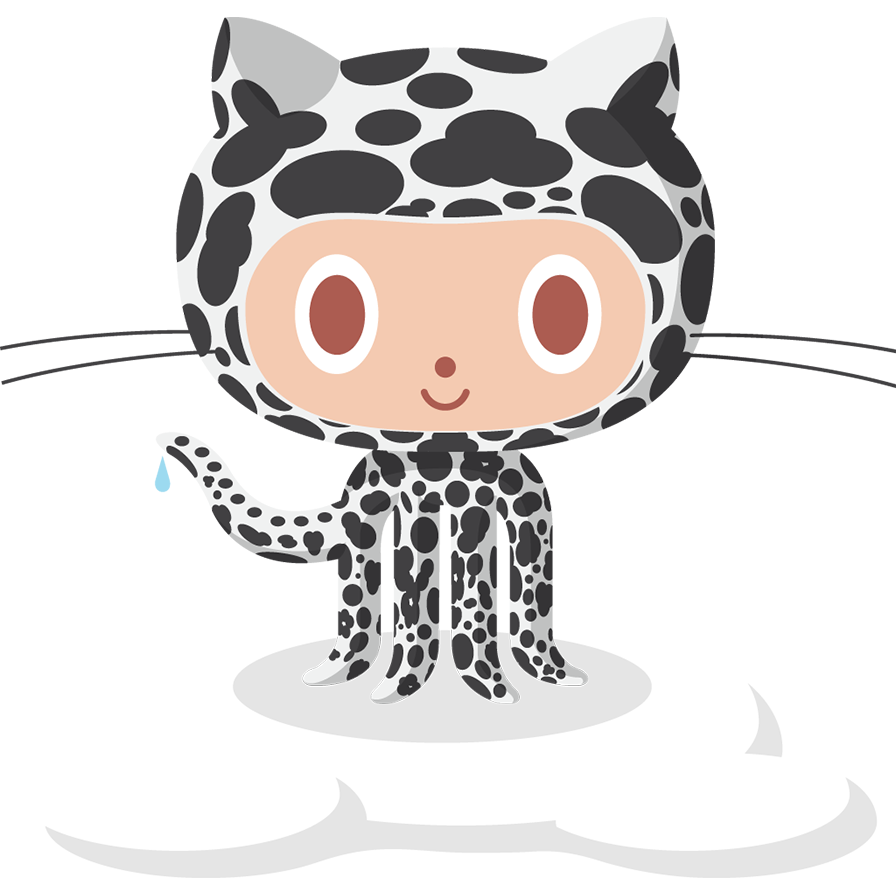 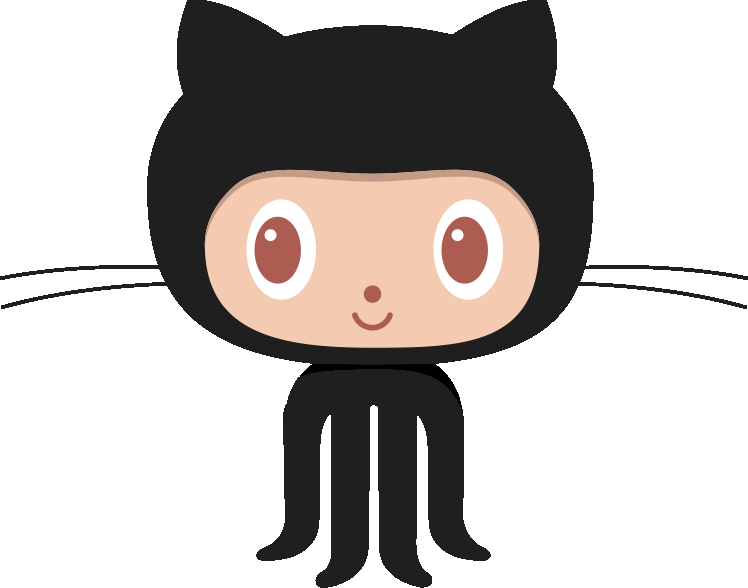 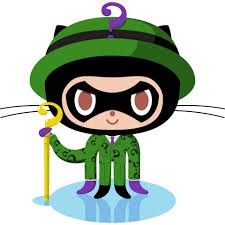 Redundant Development - Industry
“ ...before we noticed that the same functionality was implemented twice within the same project, basically they haven’t realized that. They implemented the same features. Because it was not visible” [Berger et al. 2014]
Duplicate Pull Requests
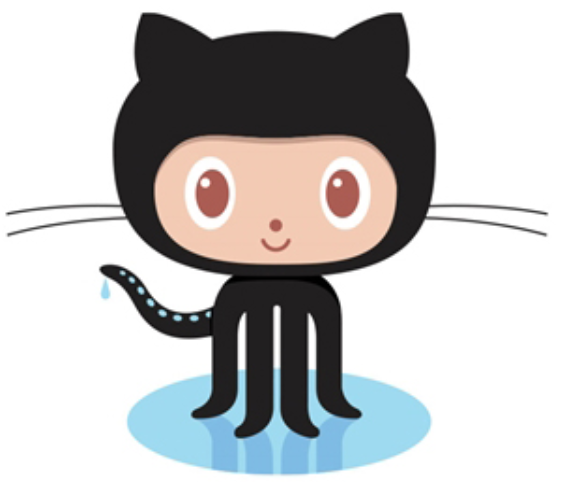 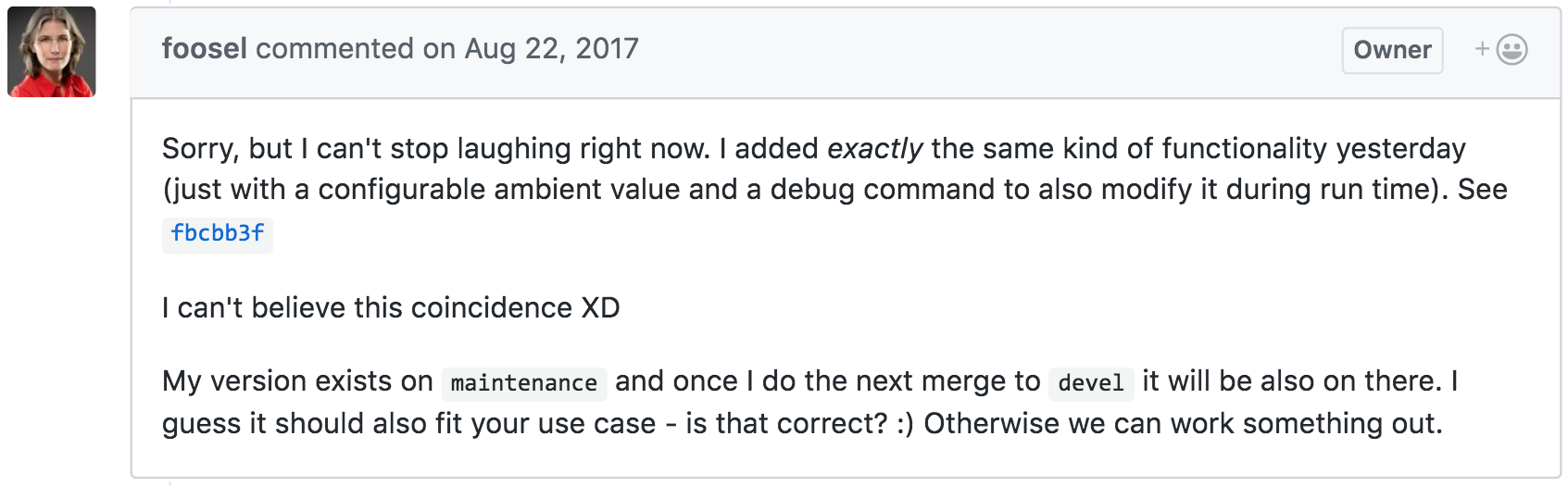 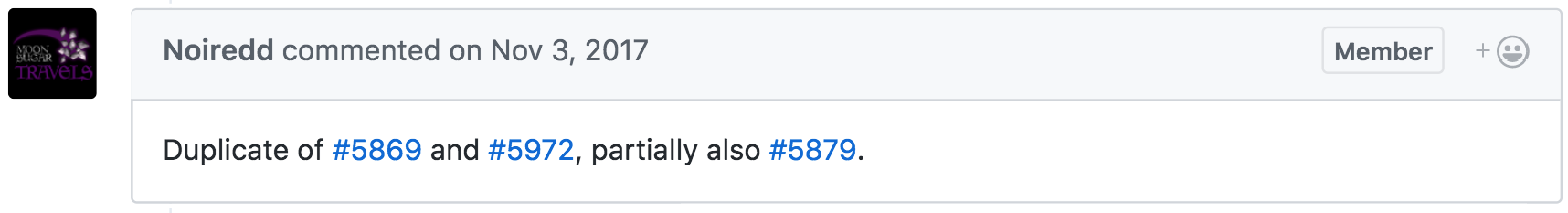 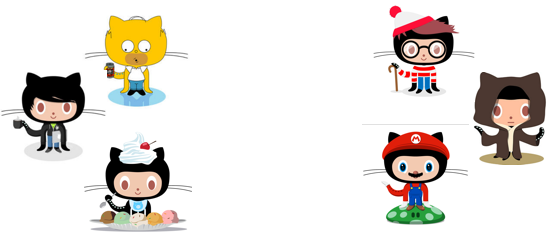 Duplicate Pull Requests
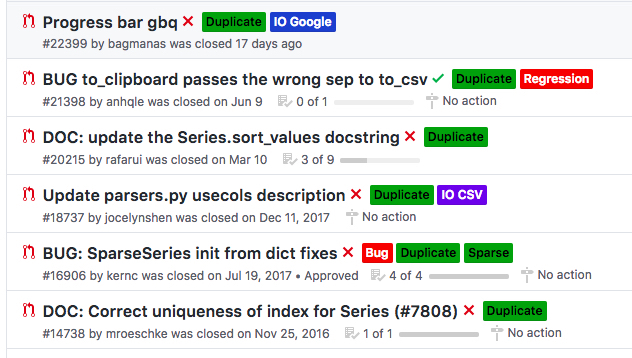 23% of un-merged pull requests were rejected due to redundant development. [Gousios et al. 2014]
Redundant Feature Implementation
P3: “It does look like somebody did a very simple one-function. I think they should use our code, there is great reason to use it.” [Zhou et al. 2018]
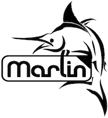 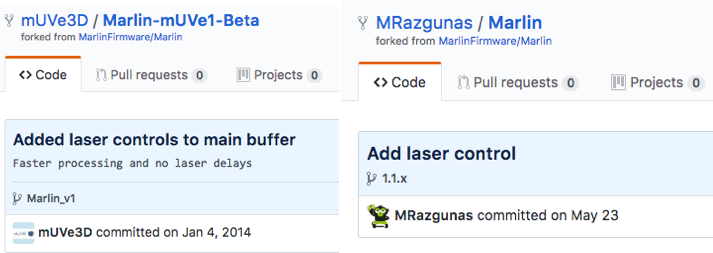 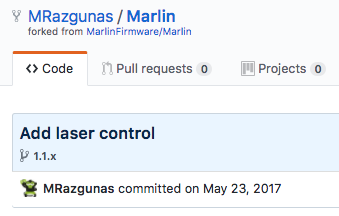 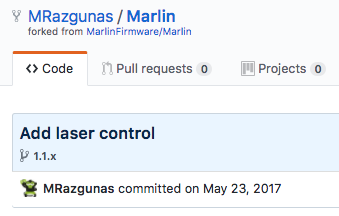 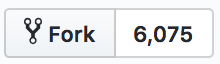 P3
Cost / Waste
For maintainer: 
      - Maintenance effort
Before a duplicate PR is identified:
2.6 reviewers
5.2 review comments [Li et al. 2018]
For developers:
- De-motivate developers  [Steinmacher et al. 2018]
11
[Speaker Notes: +collaboration, dup PR has values, rather than demotive,  notice early, getting feedback from machine less embarrassing.]
Goal -- Help Maintainers Detect Duplicate PRs
For new PR, immediately check existing potentially redundant PRs
Decrease workload
Notify maintainers and PR submitter
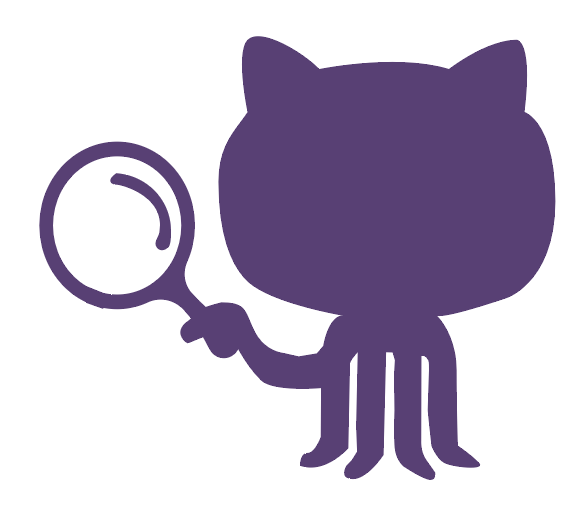 Hi, we have found there is a pull request: #14578 which might be duplicate to this one.
DupChanges-bot
Goal -- Help Developers detect Duplicate Changes Early
Monitoring each fork
Detecting redundancy as early as possible 
Comparing commits with other forks/PRs
Encouraging collaboration
Hi, we have found fork: shuiblue/3D-printer has implemented the similar functionality as you did in branch dev, commit 52sdfsdf. We hope you could double check and avoid redundant development. :D
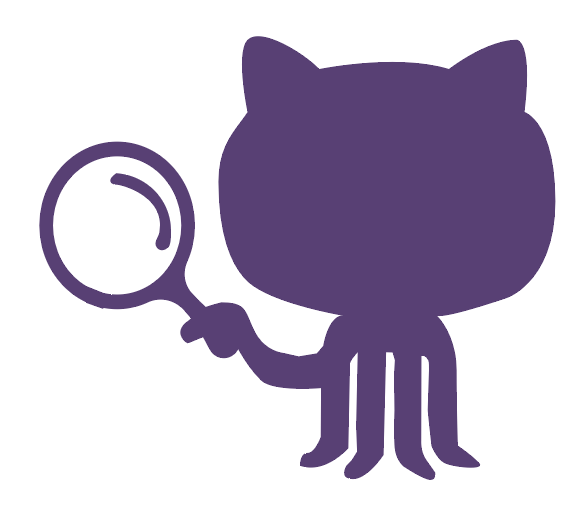 DupChanges-bot
Method
Manually analyze duplicate PRs
Developing clues as indicators
Operationalization
ML predicting redundancies
[Speaker Notes: 3rd --> operationalization]
Method
Manually analyze duplicate PRs
Developing clues as indicators
Operationalization
ML predicting redundancies
[Speaker Notes: 3rd --> operationalization]
Developing Clues - Case 1
Similar title, different code (mozilla-b2g/gaia)
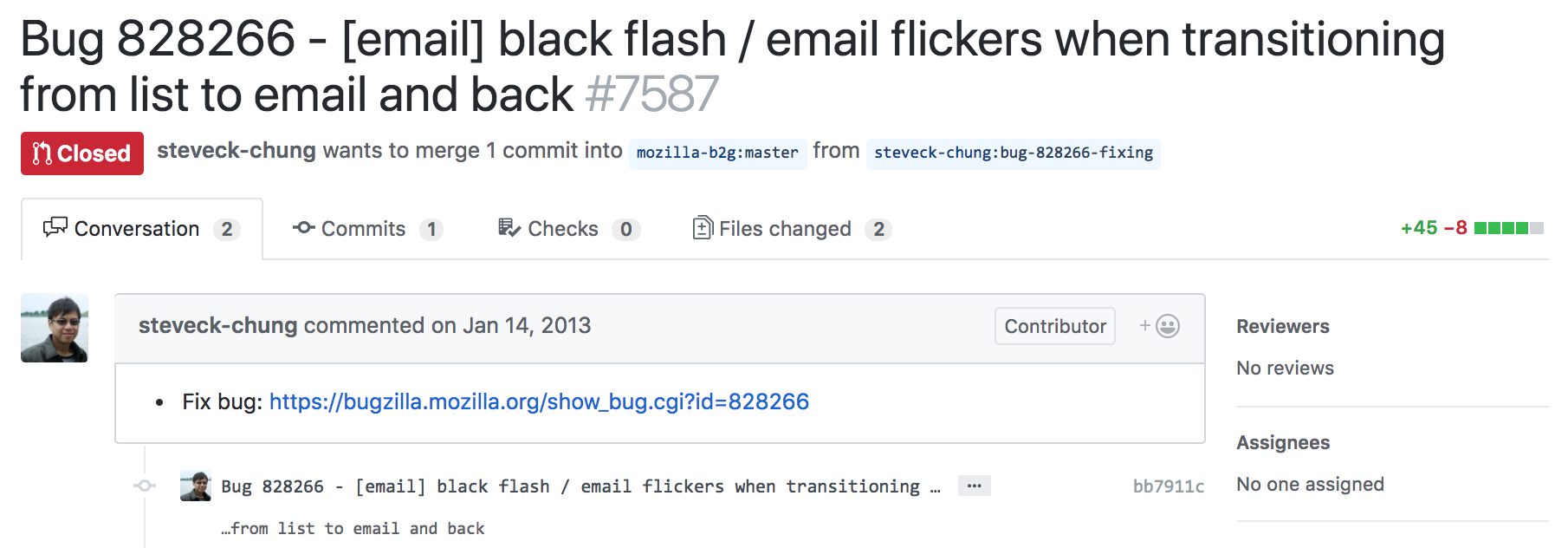 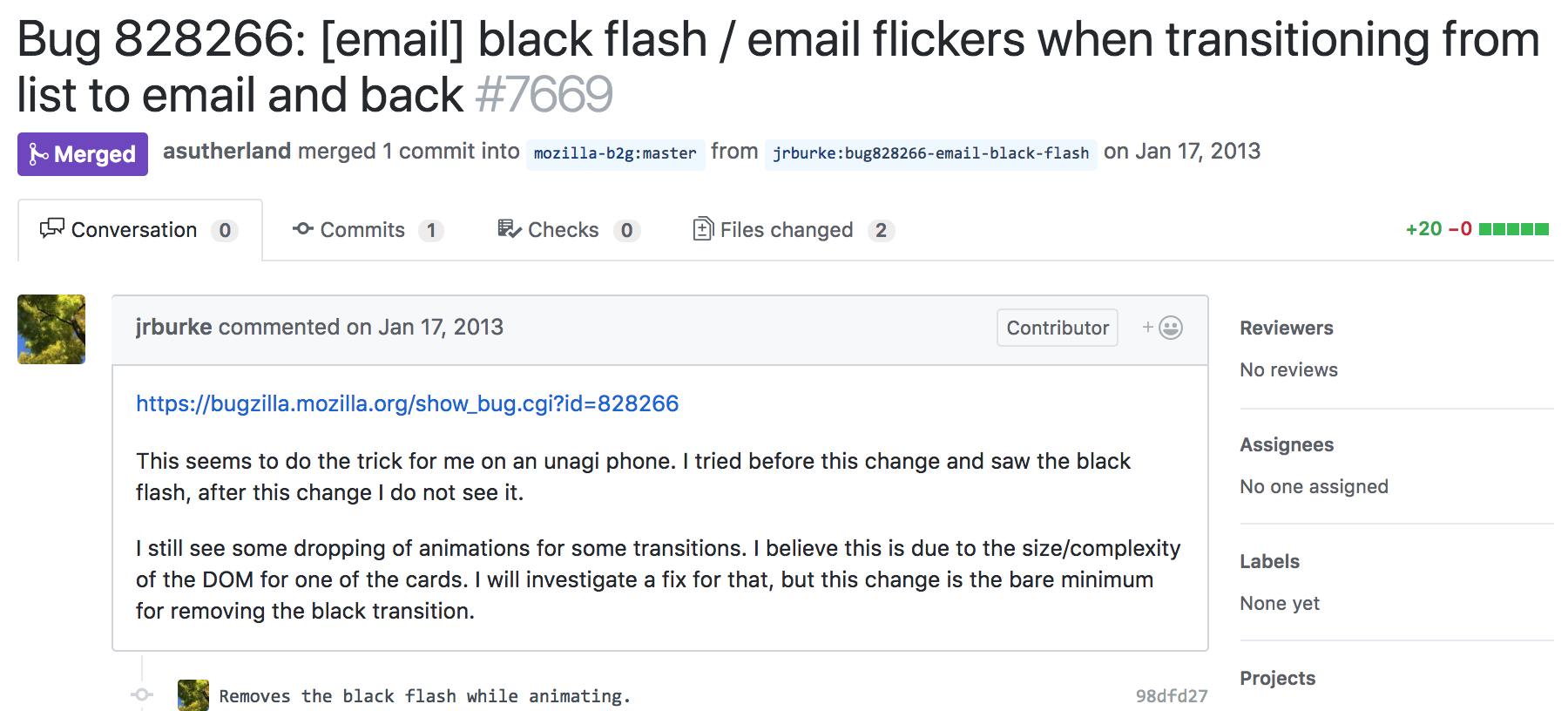 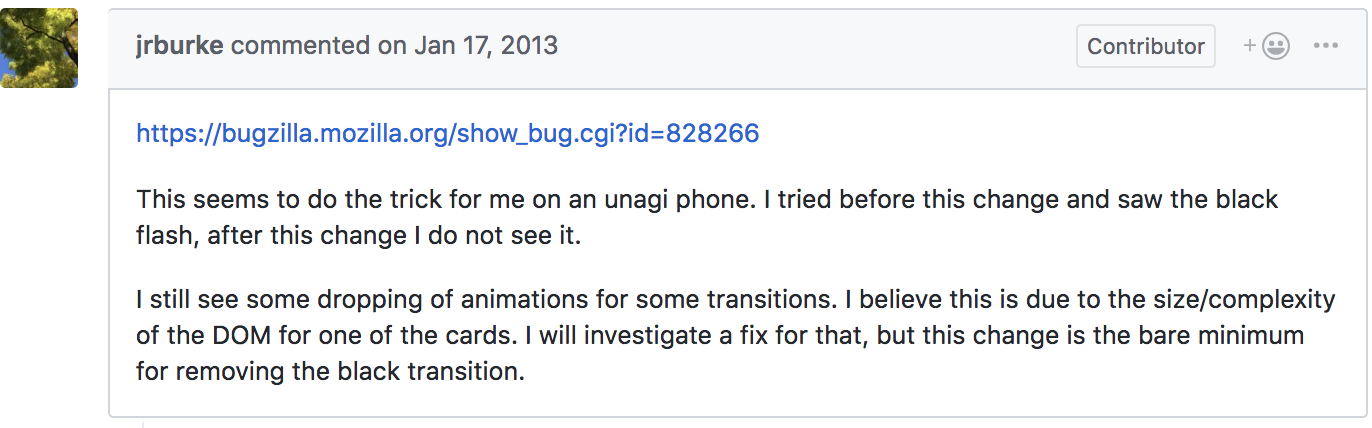 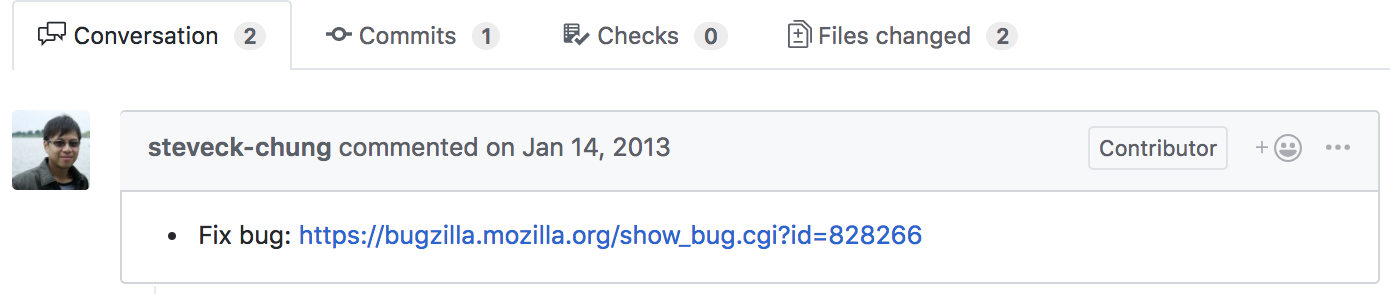 Developing Clues - Case 2
Different title, similar code (mozilla-b2g/gaia)
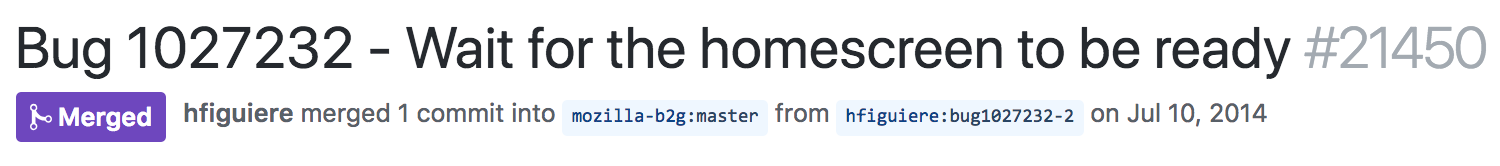 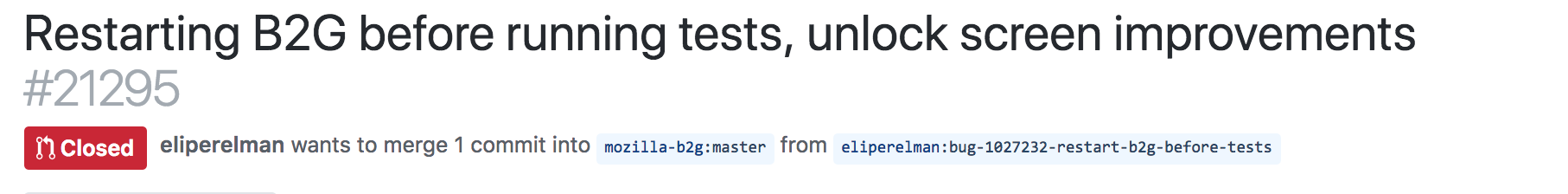 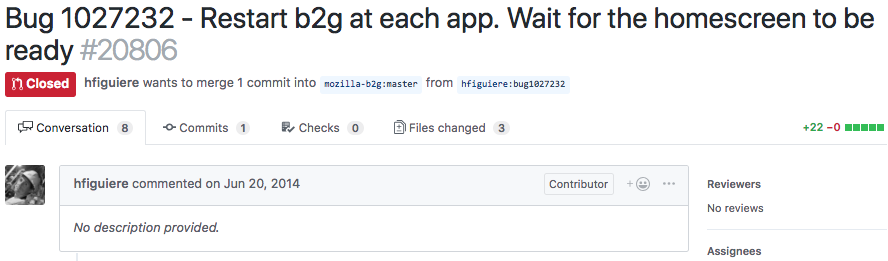 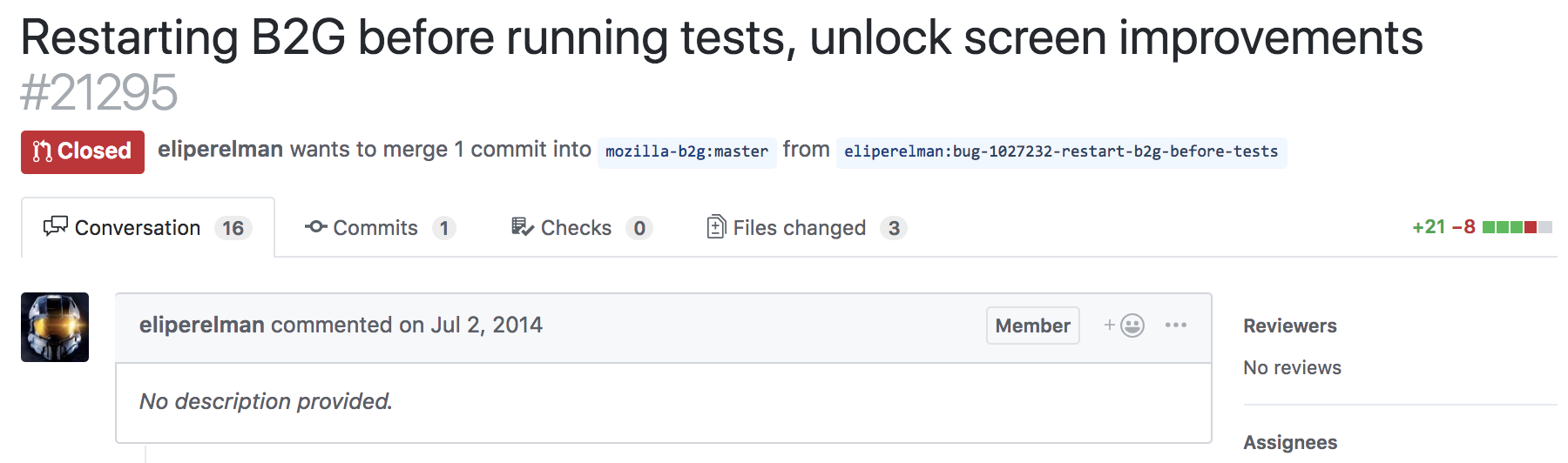 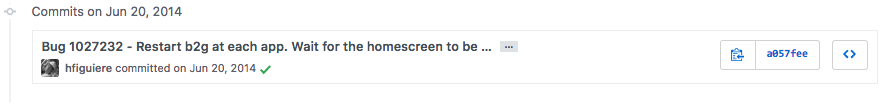 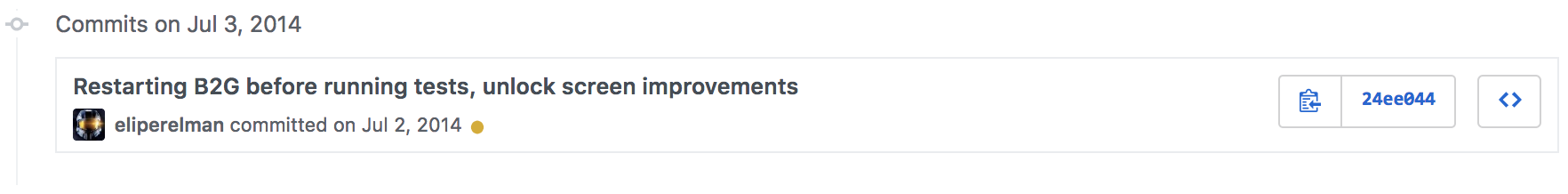 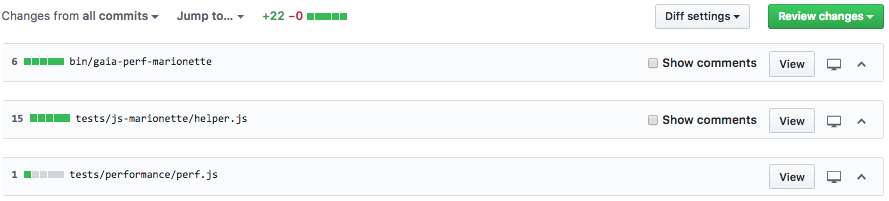 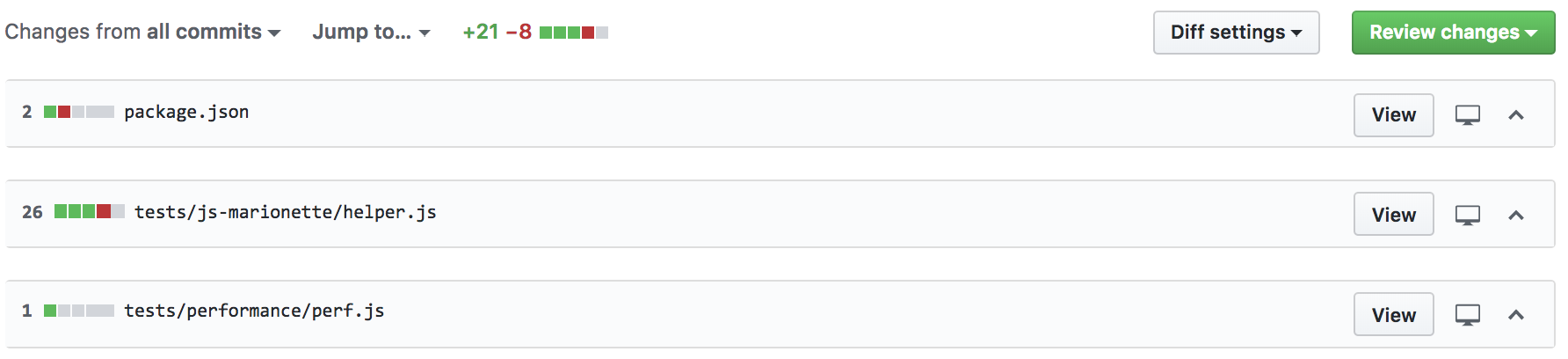 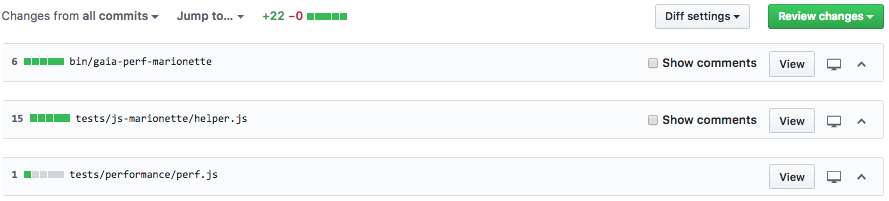 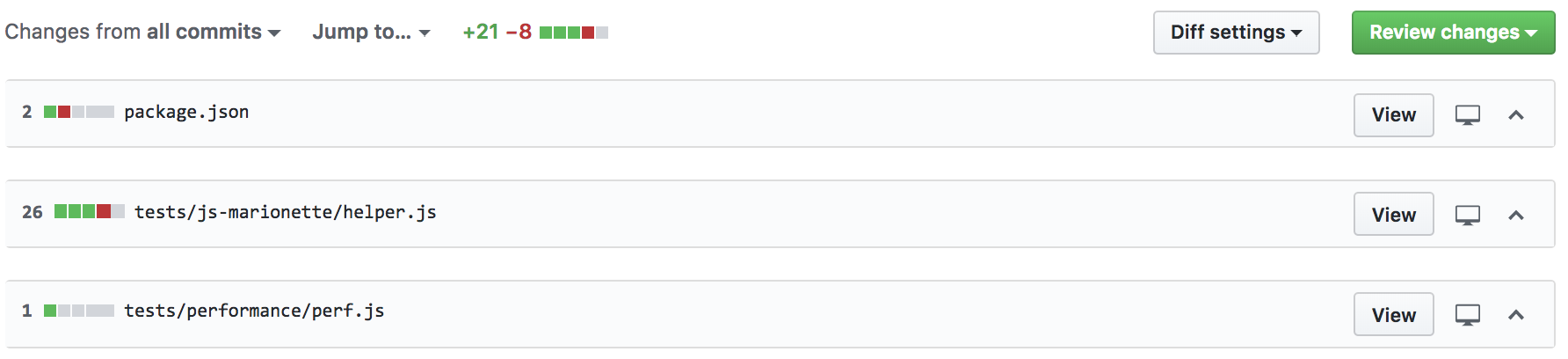 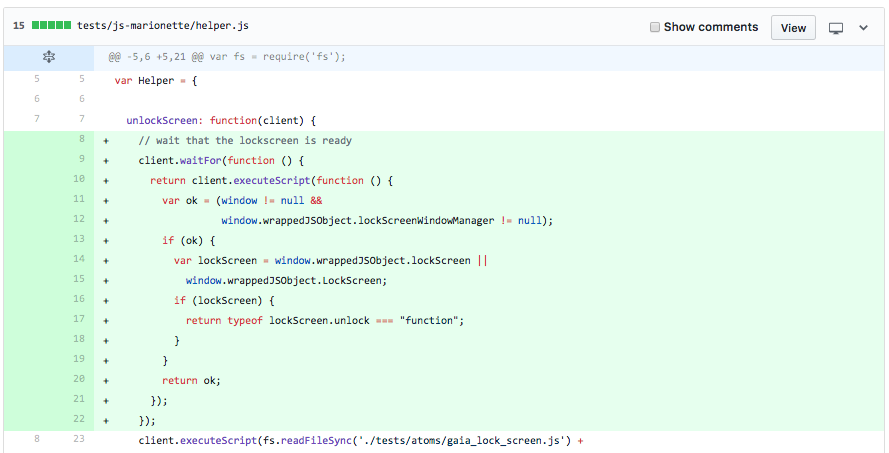 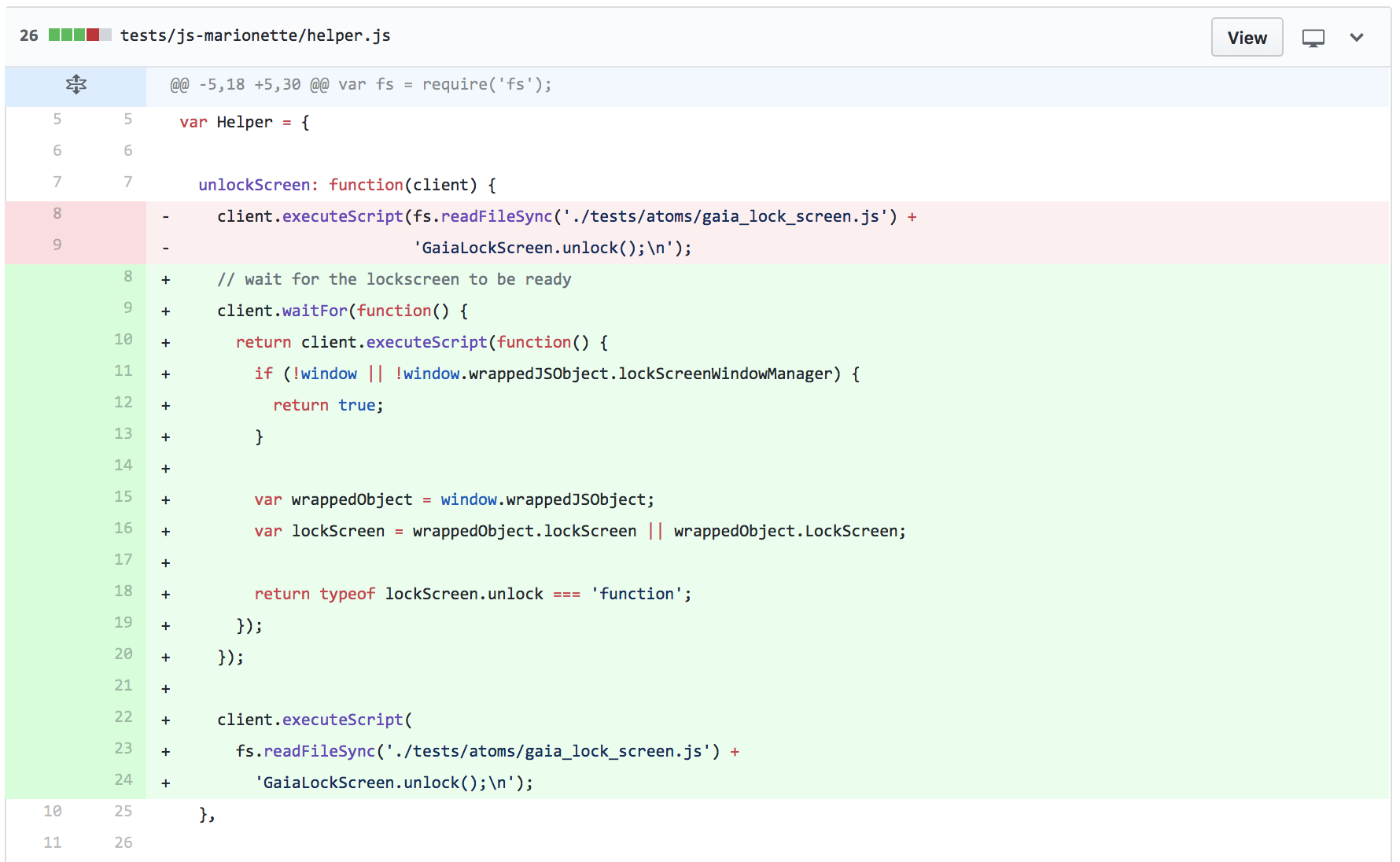 Developing Clues - Case 2
Different title, similar code (mozilla-b2g/gaia)
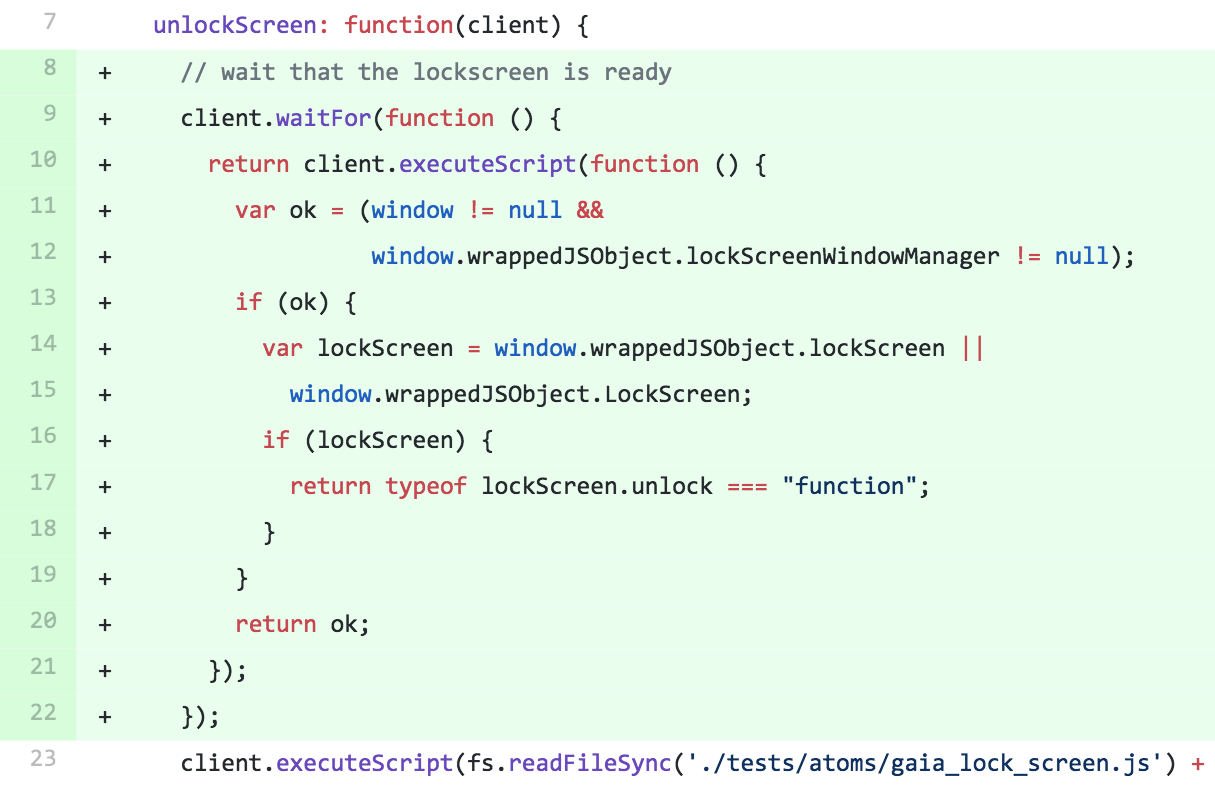 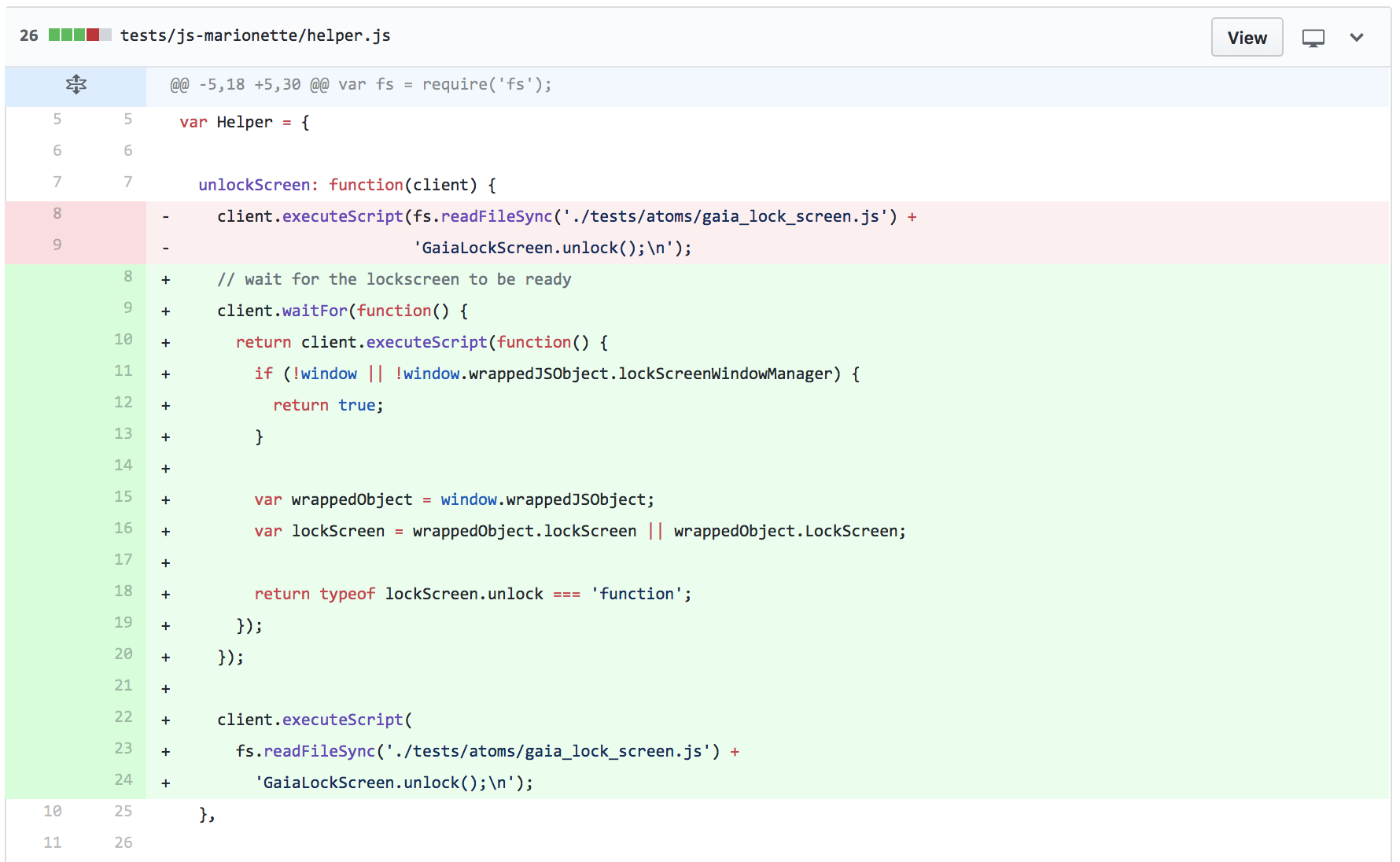 Developing Clues - Case 2
Different title, similar code (mozilla-b2g/gaia)
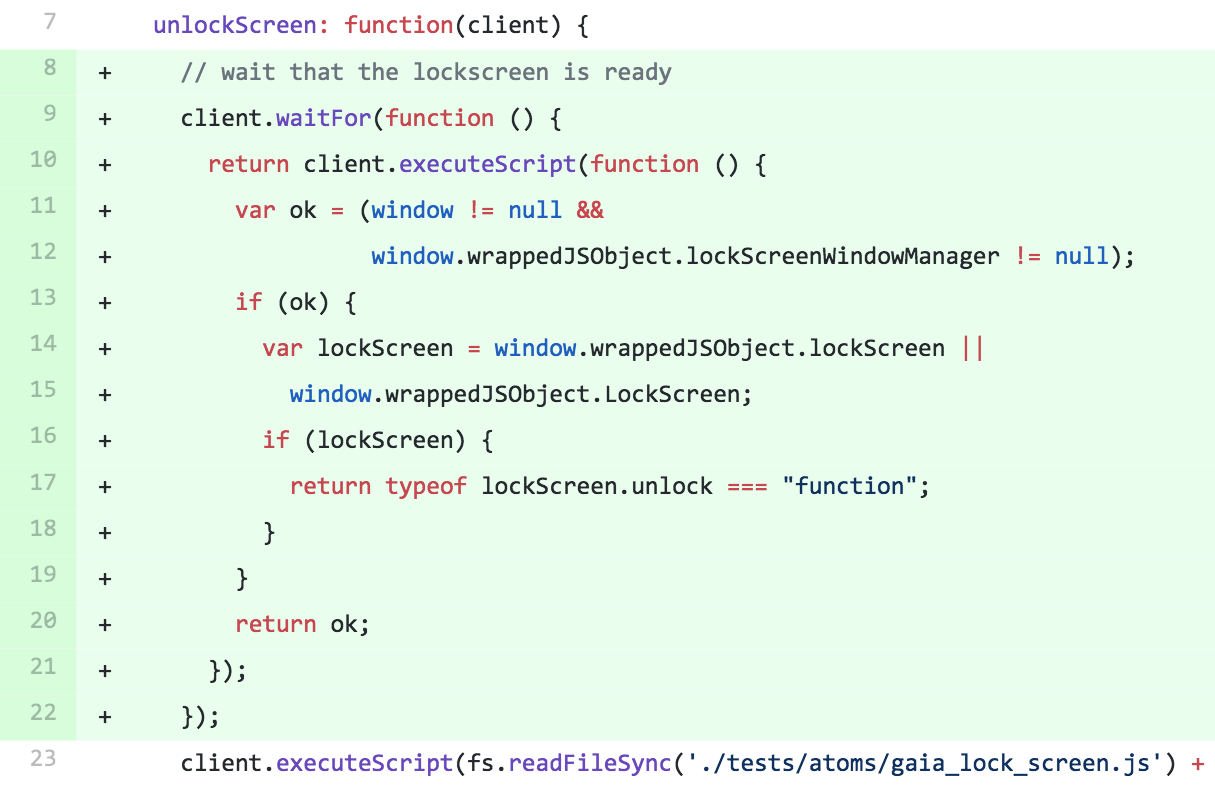 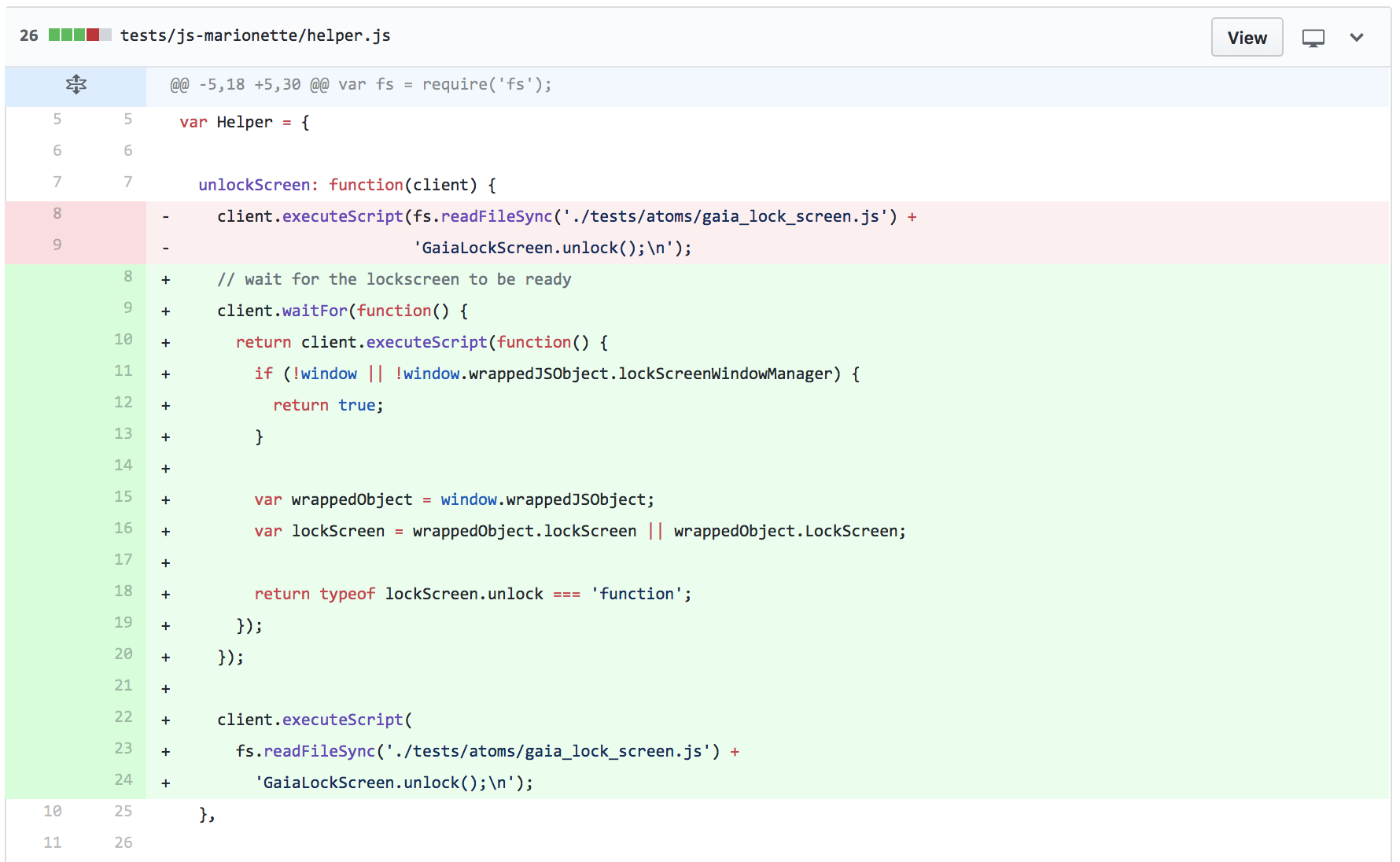 Developing Clues
Code change description
Patch content
A list of changed files
Code change location
Reference to issue tracker
Method
Manually analyze duplicate PRs
Developing clues as indicators
Operationalization
ML predicting redundancies
[Speaker Notes: 3rd --> operationalization]
Calculating Similarity for Clues
Code change description
Patch content
A list of changed files
Code change location
Reference to issue tracker
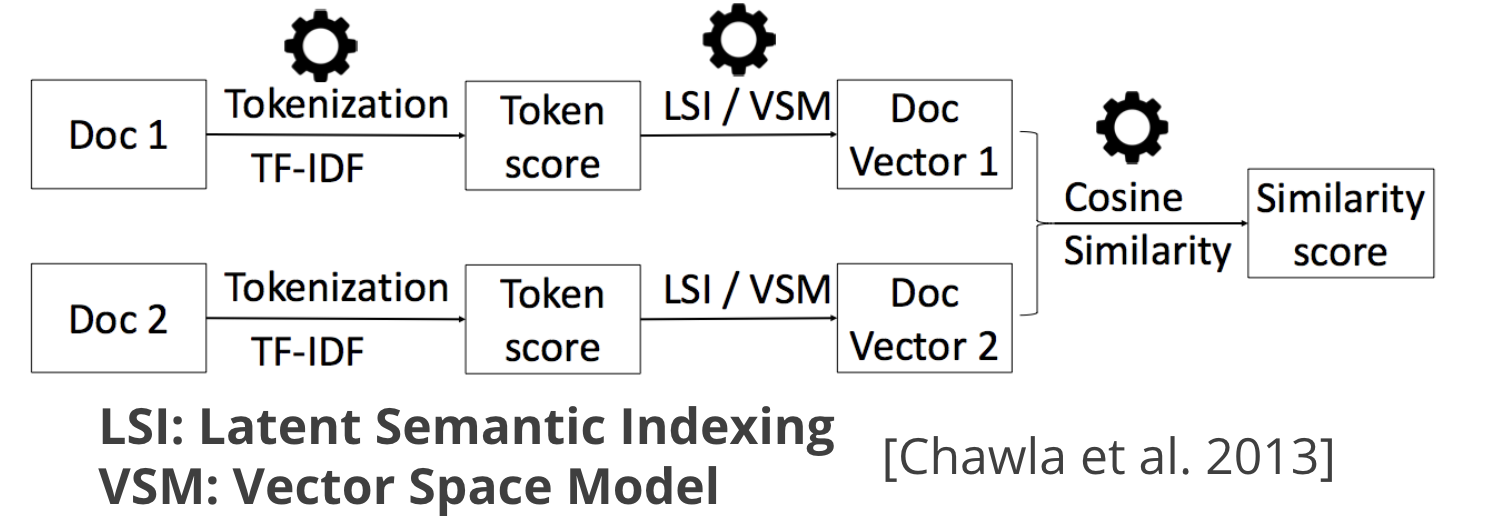 Calculating Similarity for Clues
Code change description
Patch content
A list of changed files
Code change location
Reference to issue tracker
Similarity of two sets: 
    Jaccard Similarity Coefficient
Features for Training the Classifier
Method
Manually analyze duplicate PRs
Developing clues as indicators
Operationalization
ML predicting redundancies
[Speaker Notes: 3rd --> operationalization]
Method
Manually analyze duplicate PRs
Operationalization
Developing clues as indicators
ML predicting redundancies
[Speaker Notes: 3rd --> operationalization]
Predicting duplicate code changes using ML
List of Features
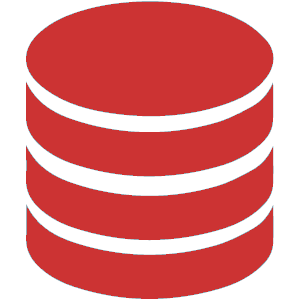 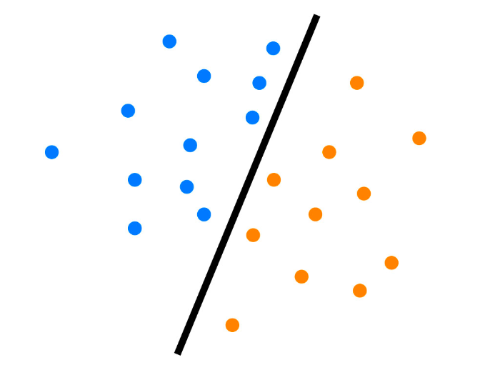 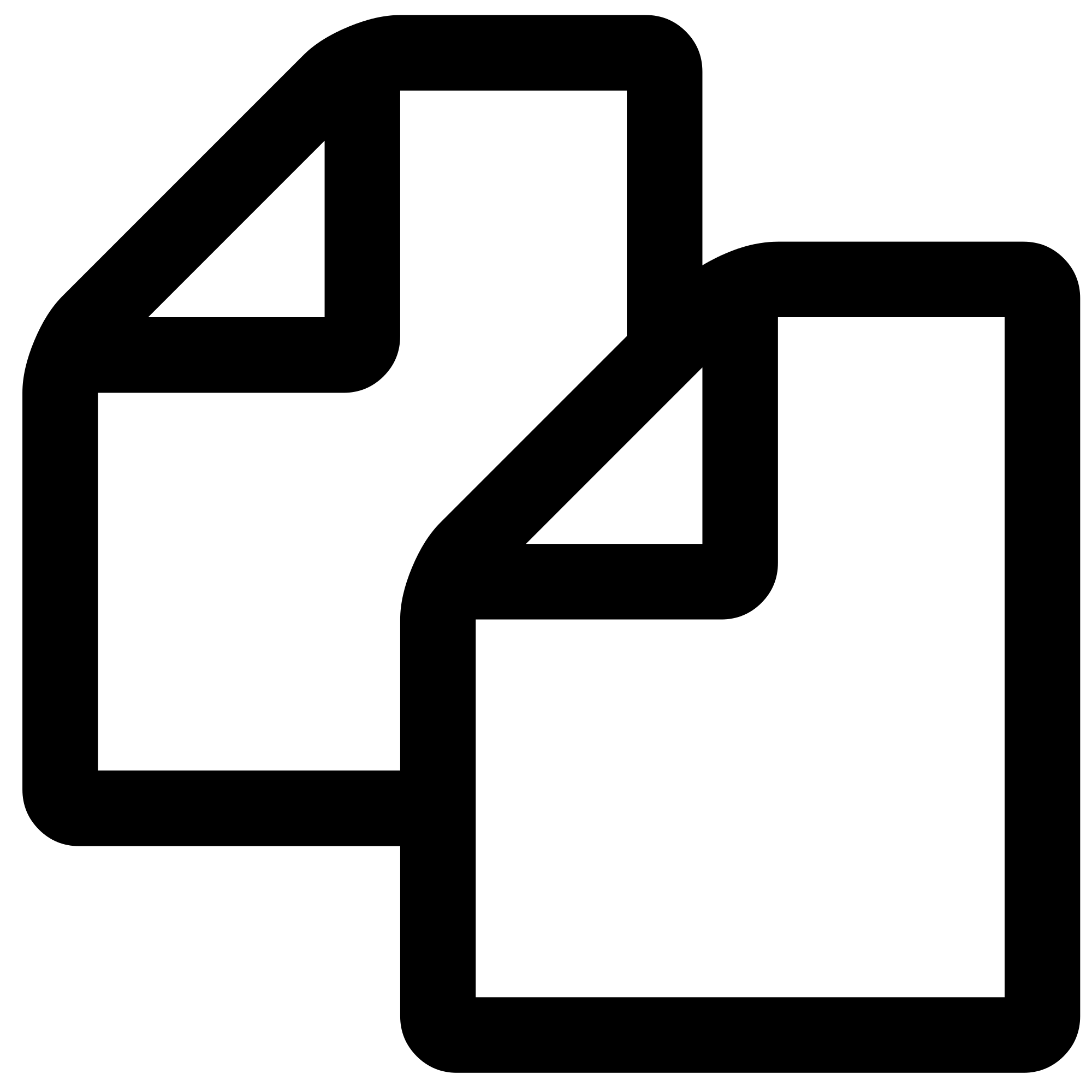 Positive
Similarity Score
Model (AdaBoost)
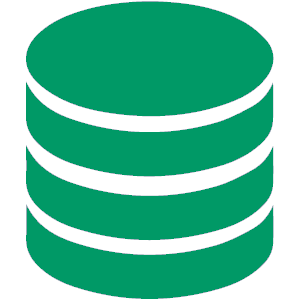 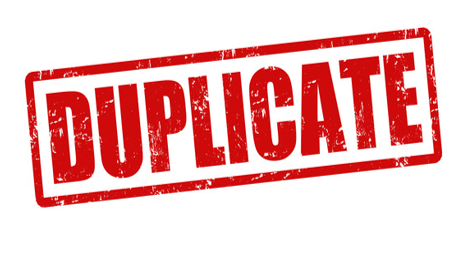 Threshold
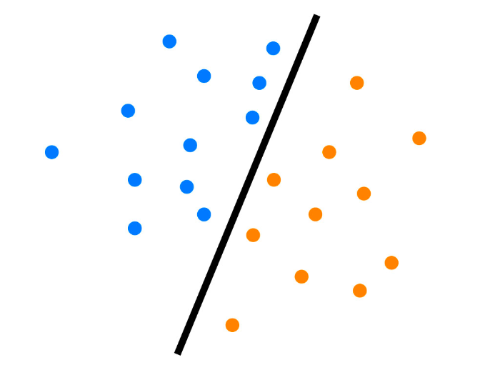 Negative
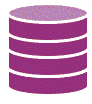 Live data
Experiment Setup
Experiment Setup
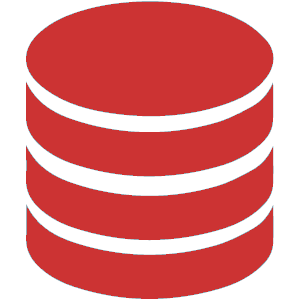 DupPR dataset [Li et al. 2018]:  
2323 pairs of duplicate PRs from 26 repos
Positive
Sample
Experiment Setup
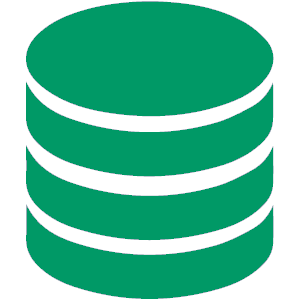 Randomly sampled merged PRs from corresponding repos
Positive: Negative = 1:40
Negative
Sample
Evaluation
RQ1: How accurate is our approach to help maintainers identify redundant contributions?
RQ2: How much effort could our approach save for developers in terms of commits?
RQ1: Helping Maintainers to Find Duplicate PRs
Timeline
[Speaker Notes: We simulate the PR history…]
RQ1: Helping Maintainers to Find Duplicate PRs
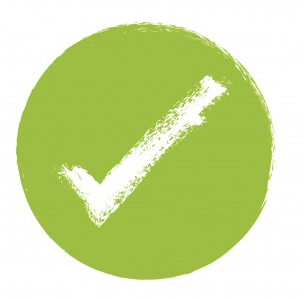 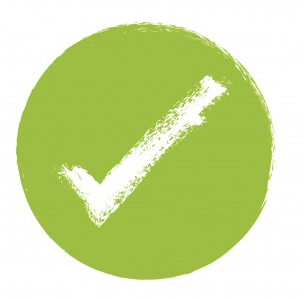 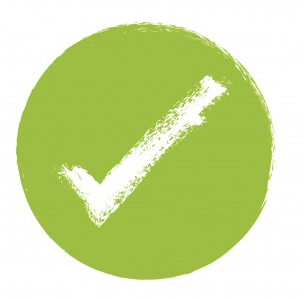 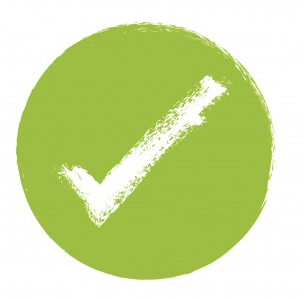 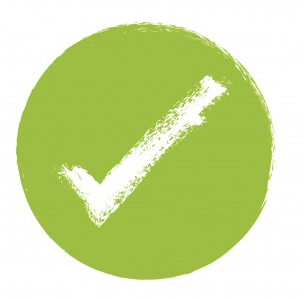 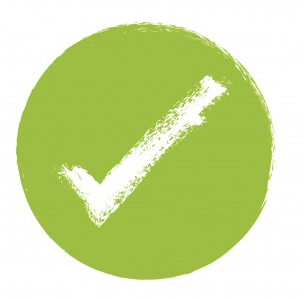 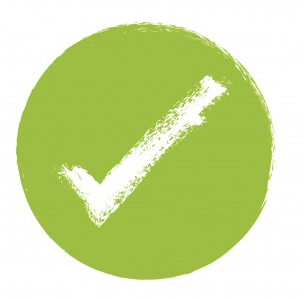 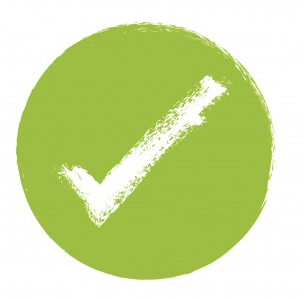 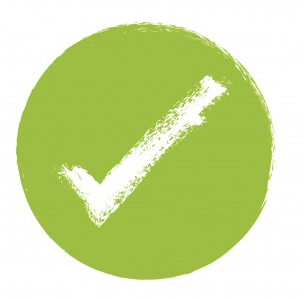 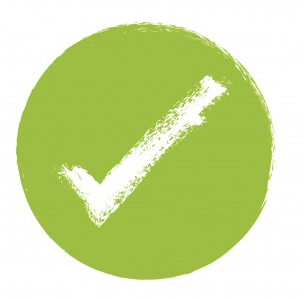 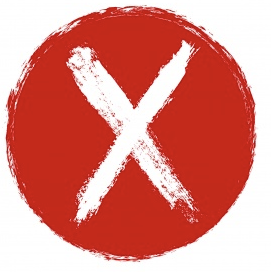 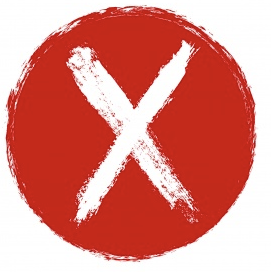 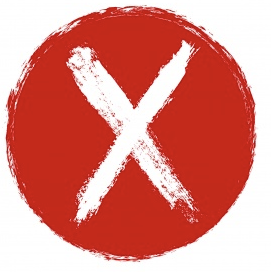 RQ1: Helping Maintainers to Find Duplicate PRs
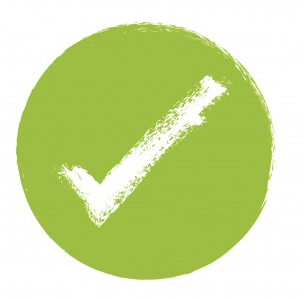 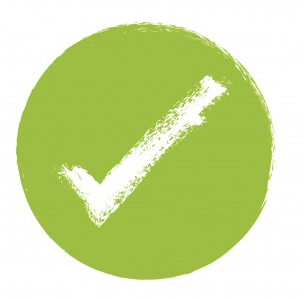 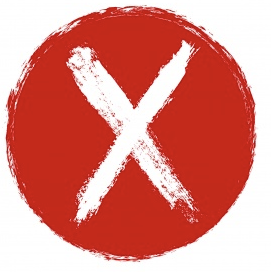 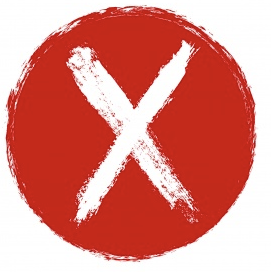 RQ1: Helping Maintainers to Find Duplicate PRs
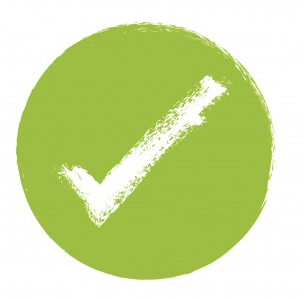 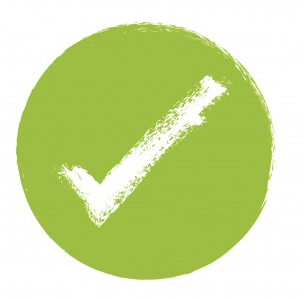 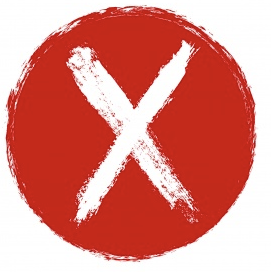 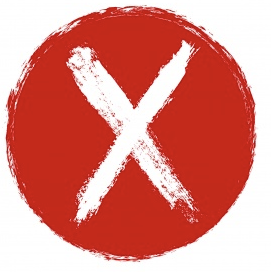 [Speaker Notes: For example, for PR 10, we found it is duplicate with PR 9, and in the ground truth data set, our result is correct. So, we found the Duplicate PR and the warning we sent out is correct.]
RQ1: Helping Maintainers to Find Duplicate PRs
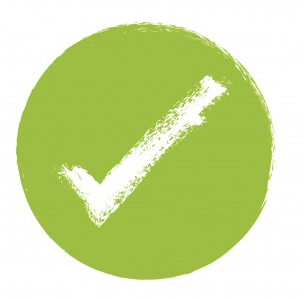 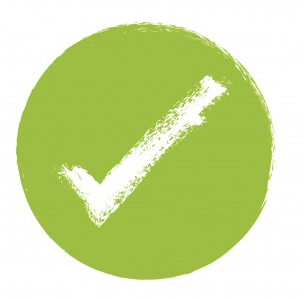 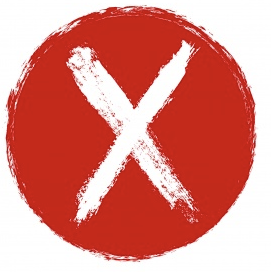 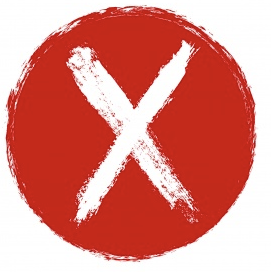 RQ1: Helping Maintainers to Find Duplicate PRs
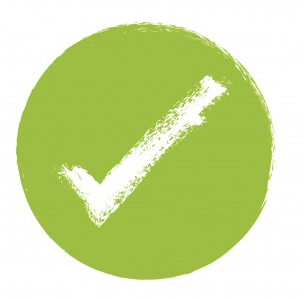 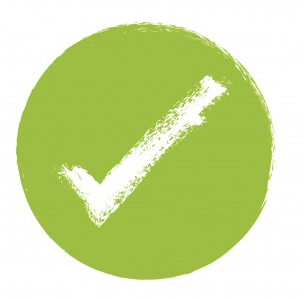 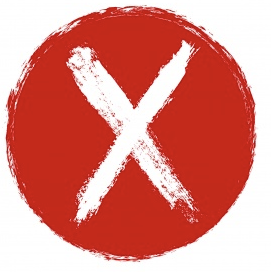 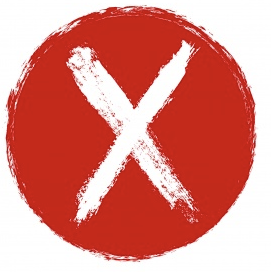 RQ1: Helping Maintainers to Find Duplicate PRs
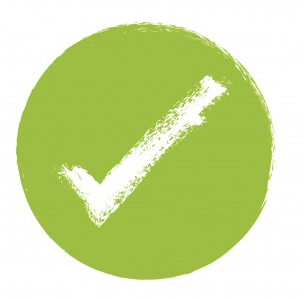 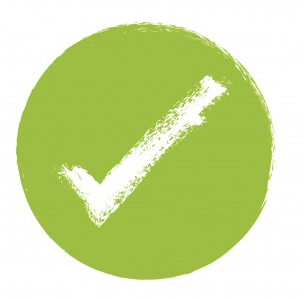 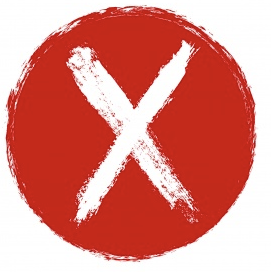 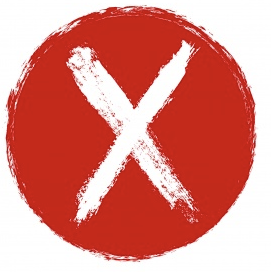 Recall: 50%
[Speaker Notes: With this running example. We get the recall fifty percent,]
RQ1: Helping Maintainers to Find Duplicate PRs
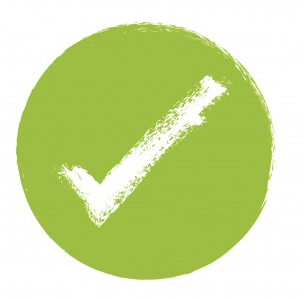 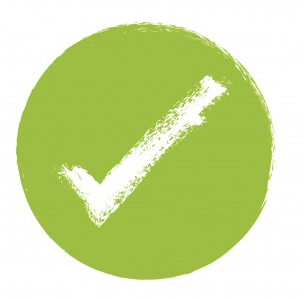 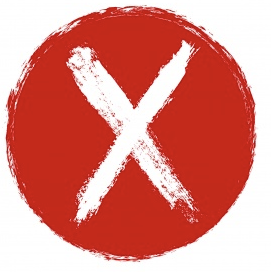 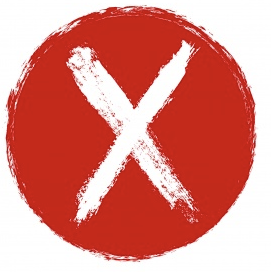 Precision: 50%
RQ1: Helping Maintainers to Find Duplicate PRs
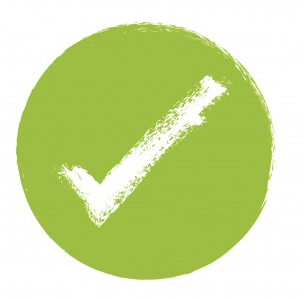 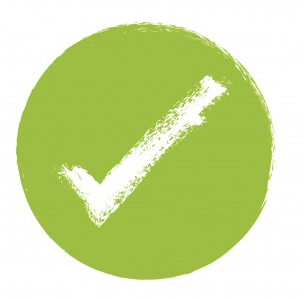 ?
?
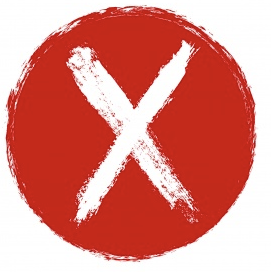 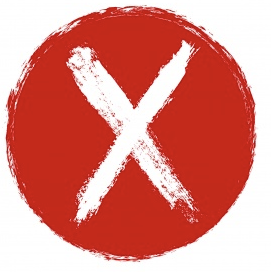 Problem: the ground truth data is incomplete
[Speaker Notes: But here is a problem.]
RQ1: Helping Maintainers to Find Duplicate PRs
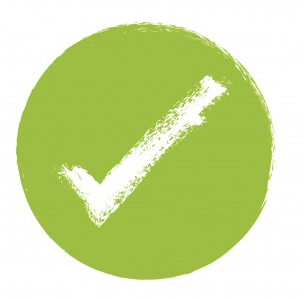 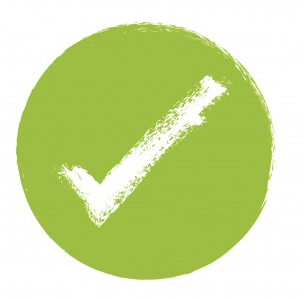 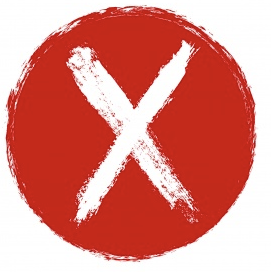 RQ1: Helping Maintainers to Find Duplicate PRs
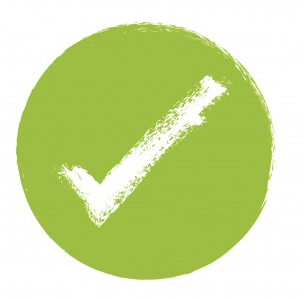 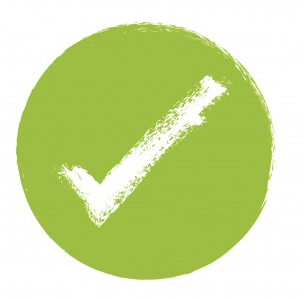 ?
?
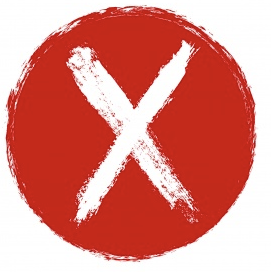 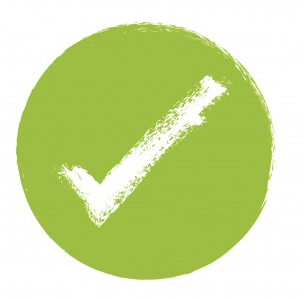 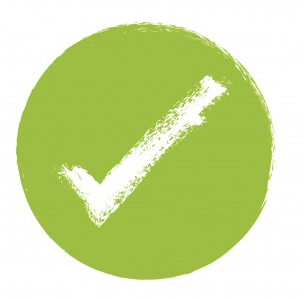 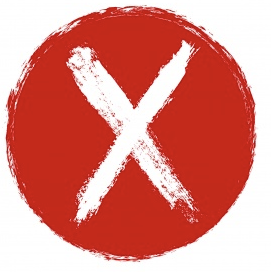 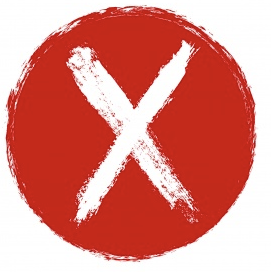 [Speaker Notes: For example , if we detect PR 6 is duplicate with PR13, but GROUND  truth data doesn’t have this duplicate PR pair. Then we need to manually check the correctness.]
RQ1: Helping Maintainers to Find Duplicate PRs
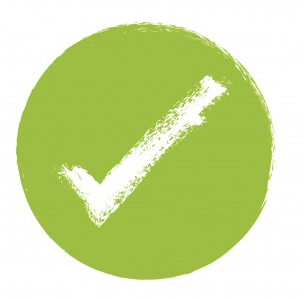 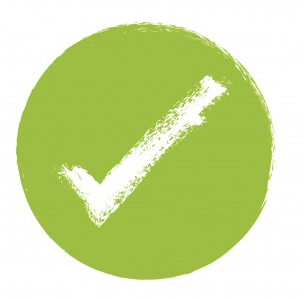 ?
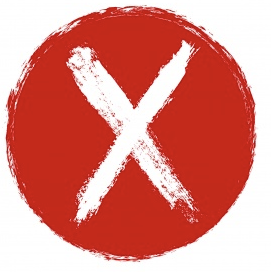 [Speaker Notes: However, for this case, if we didn’t find the duplication, and the ground truth does not have the record either, this is unrealistic for us to manually compare this PR with all the existing PRs to check the duplication. So we trust the ground truth as this case.  And we noticed that this will affect our precision.]
RQ1: Helping Maintainers to Find Duplicate PRs
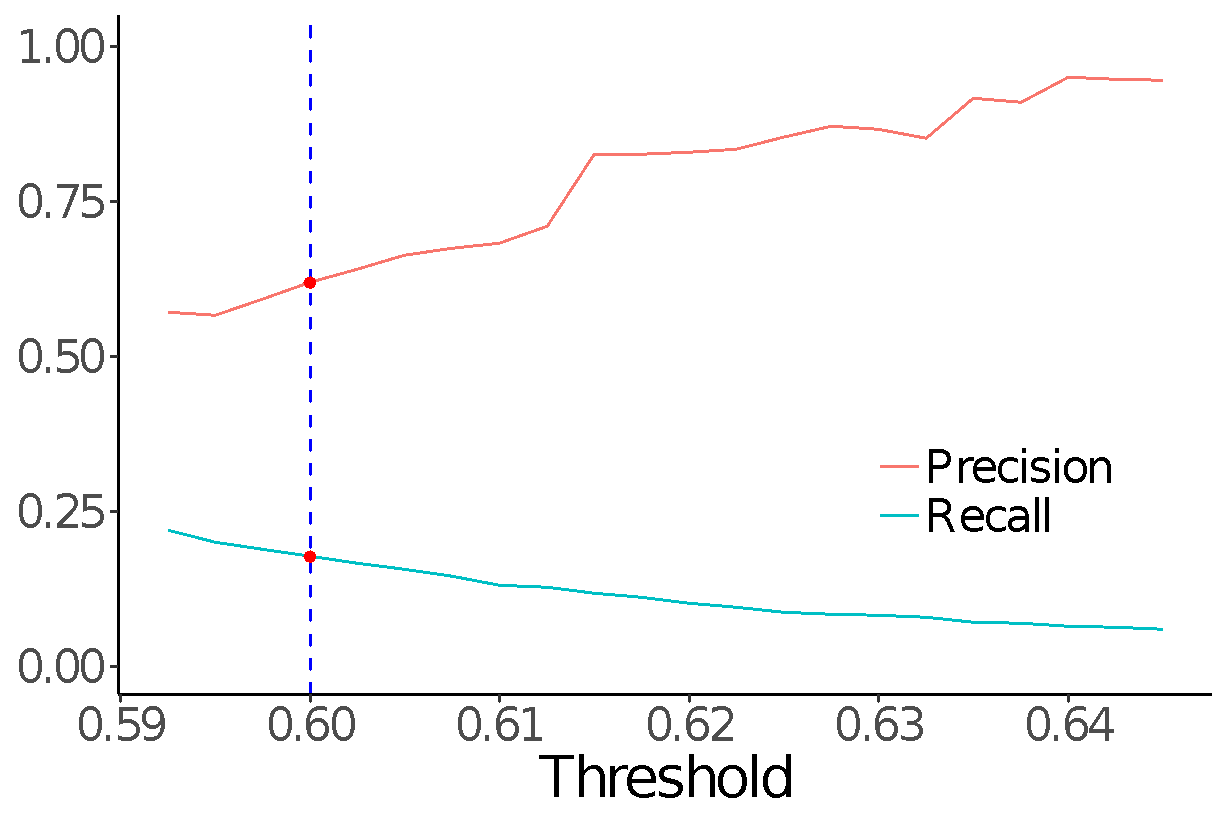 Randomly sample 400 
PRs from each project
Precision 55-82% 
Recall 10-25%
[Speaker Notes: explain we want a high recall
there is a room for improvement, but fairly decent result\

 We argue that within a reasonable
threshold range of 0.5925–0.62, our approach achieved 57-
83% precision and 10-22% recall. After some experiments,
we pick a reasonable default threshold of 0.6175, where our
approach achieves 83% precision and 11% recall]
RQ2: Helping Developers to Find Duplicate Code   
  Changes Early
Filter out PR has only 1 commit
Simulate commit history of PRs
PR1
PR2
RQ2: Helping Developers to Find Duplicate Code   
  Changes Early
Filter out PR has only 1 commit
Simulate commit history of PRs
PR1
Timestamp
PR2
RQ2: Helping Developers to Find Duplicate Code   
  Changes Early
Filter out PR has only 1 commit
Simulate commit history of PRs
PR1
PR2
Timestamp
RQ2: Helping Developers to Find Duplicate Code   
  Changes Early
Filter out PR has only 1 commit
Simulate commit history of PRs
PR1
PR2
Timestamp
RQ2: Helping Developers to Find Duplicate Code   
  Changes Early
Filter out PR has only 1 commit
Simulate commit history of PRs
PR1
PR2
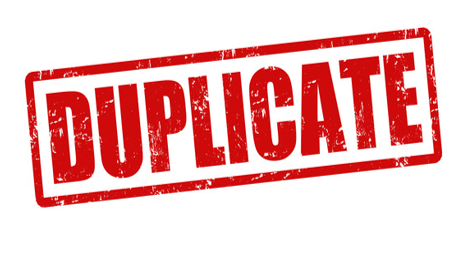 Timestamp
RQ2: Helping Developers to Find Duplicate Code   
  Changes Early
Filter out PR has only 1 commit
Simulate commit history of PRs
PR1
PR2
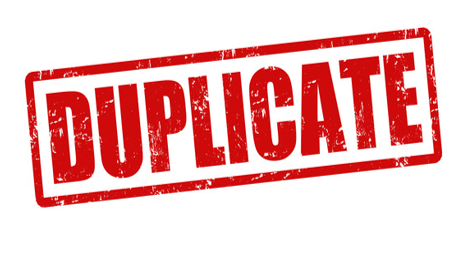 Timestamp
[Speaker Notes: We can save for PR1 2 commits. OR save 3 commits for PR2.]
RQ2: Helping Developers to Find Duplicate Code   
  Changes Early
RQ2: helping developers to find duplicate code changes early
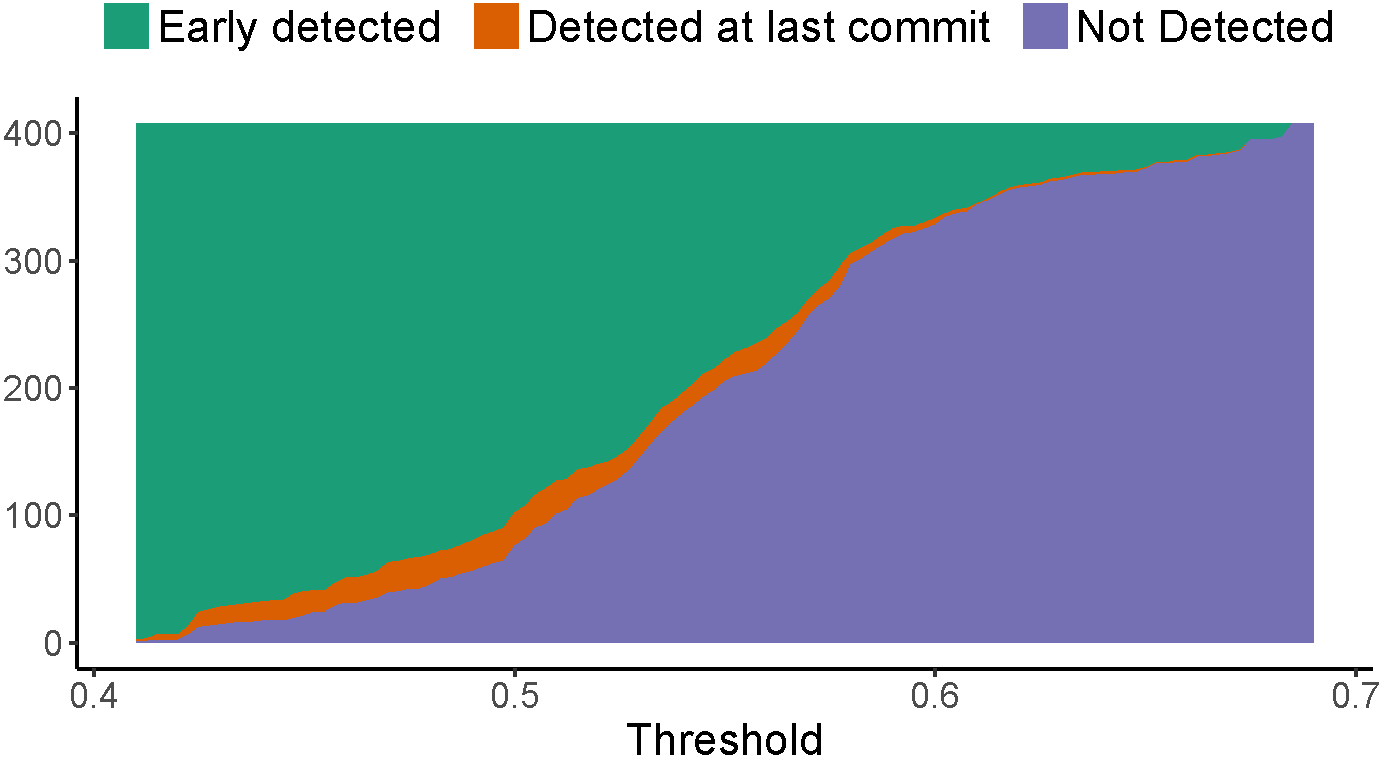 Recall   46 - 71%
 0.07–0.5% false positive rate
 Save 1.9 - 3.0 commits per PR
[Speaker Notes: Here I am showing you one of the results, within the same threshold range, we could save 1.9-3 commits per PR/

The  takeaway message is our result could detect the duplication early.

I am not going to explain the detail, if you are interested please read the paper or I am happy to talk offline.]
In the Paper: Comparing to State-of-the-Art & Sensitive Analysis
Outperform 16-21% Recall
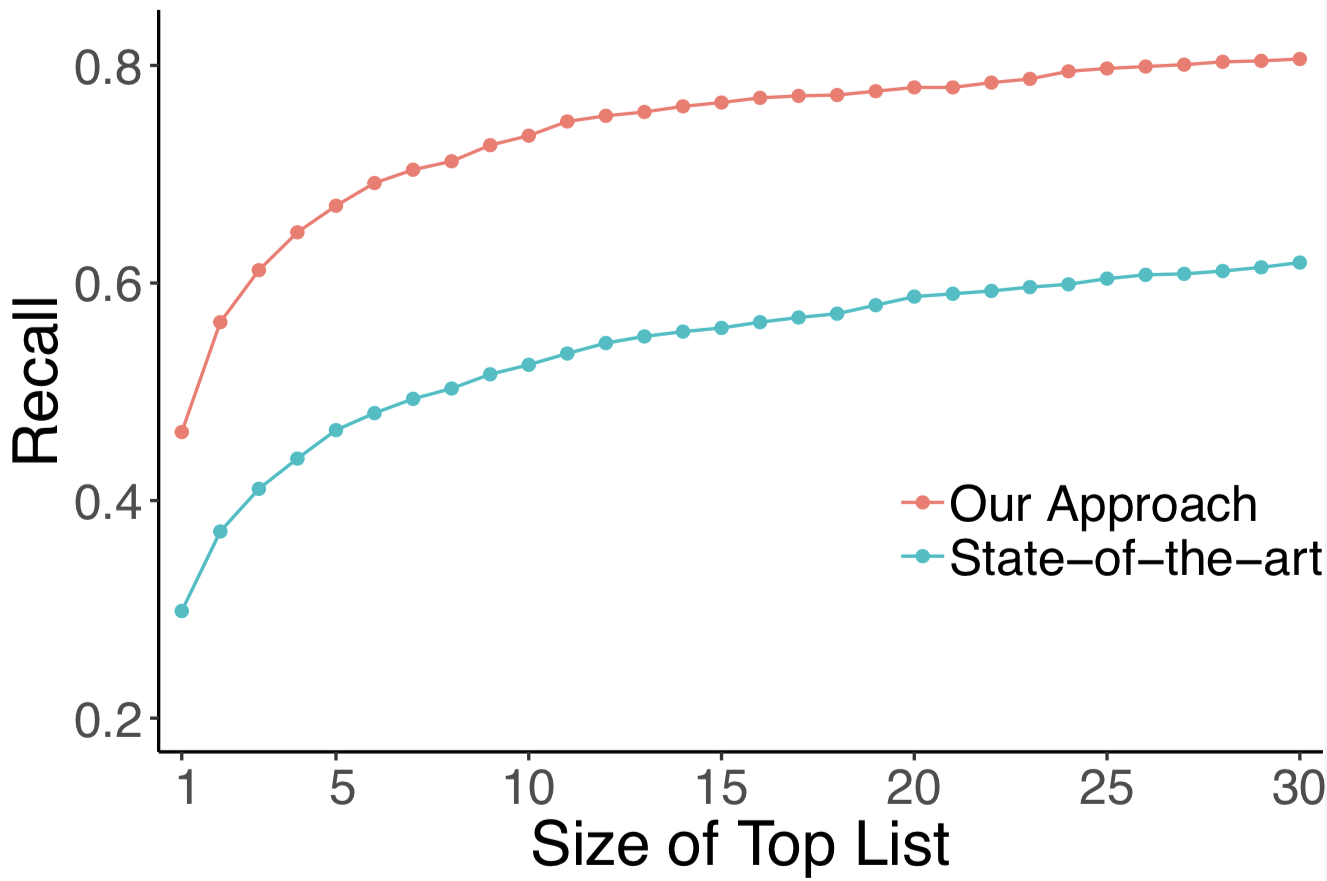 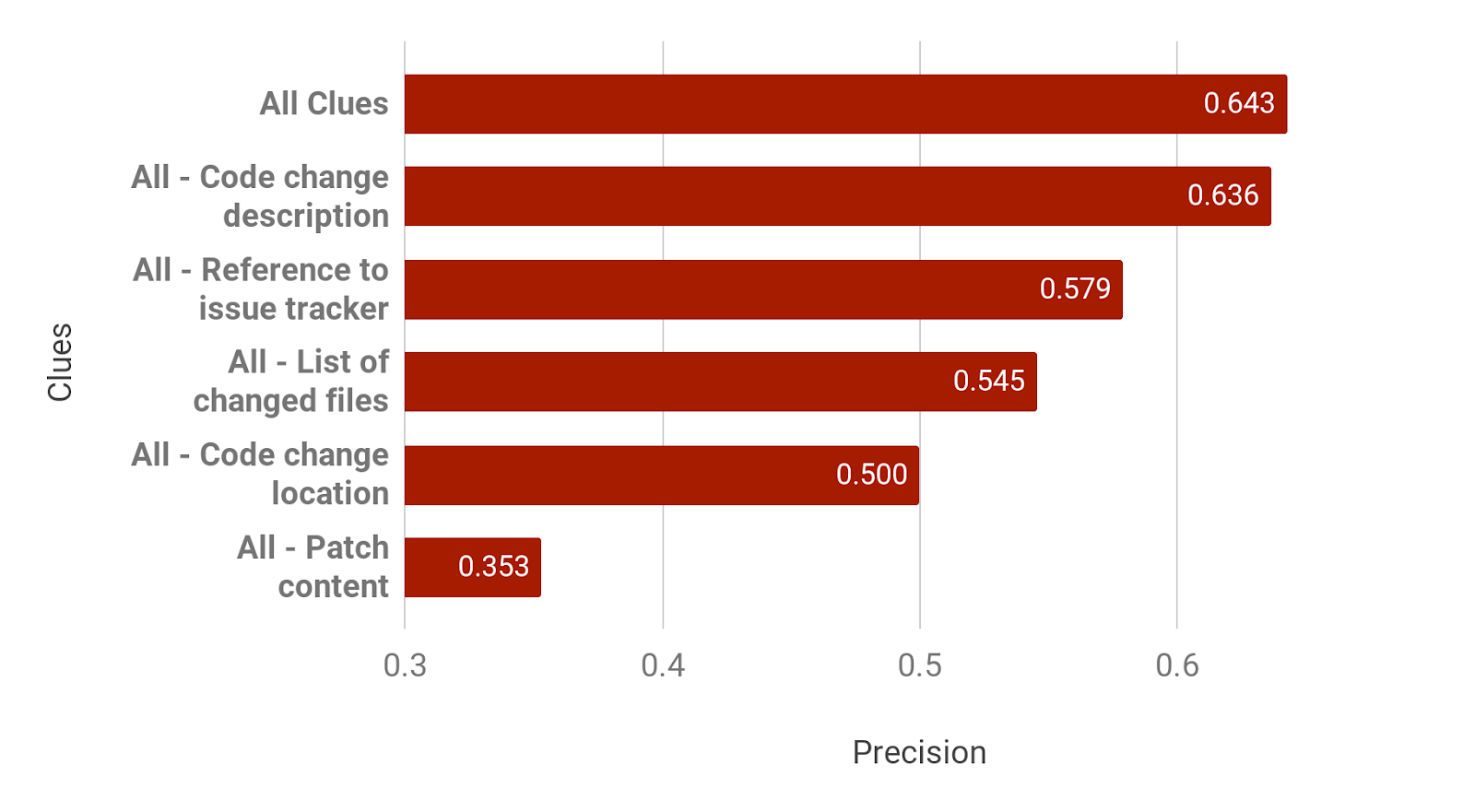 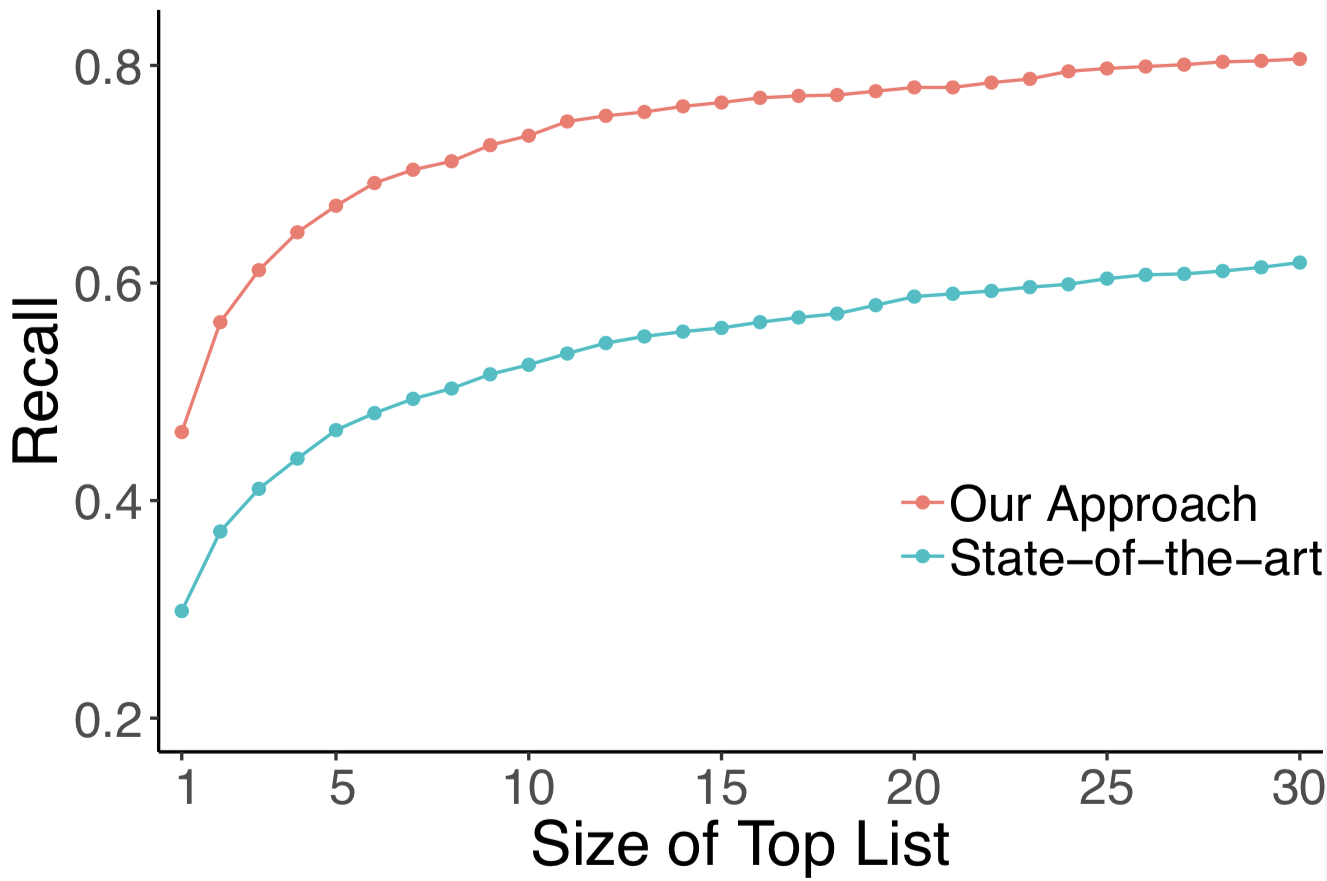 [Li et al. 2017]
[Speaker Notes: The result shows that …

We also did sensitive analysis of rerunning our experiment by removing one clue at a time. And result shows that patch content is the most important clue in our approach.]
Future Work - Tooling
Monitor bot for duplication PR/commits in fork
Firehouse user study
Live detection in IDE
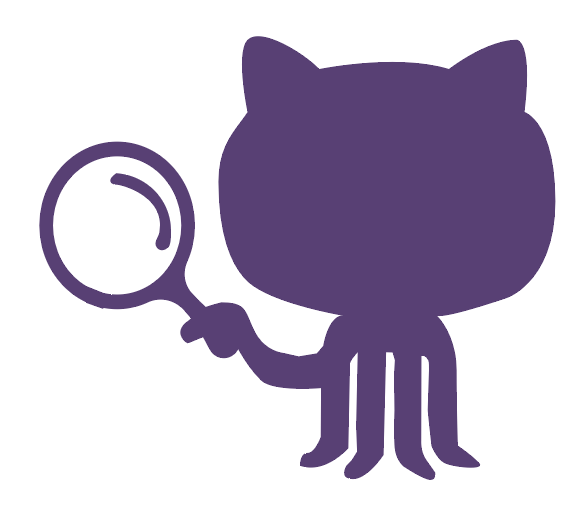 Identifying Redundancies in Fork-Based Development
RQ2:
For developer, save development effort
RQ1:
For maintainer, decrease reviewing workload
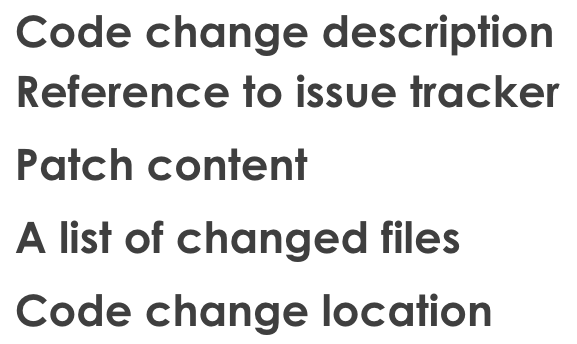 Clues
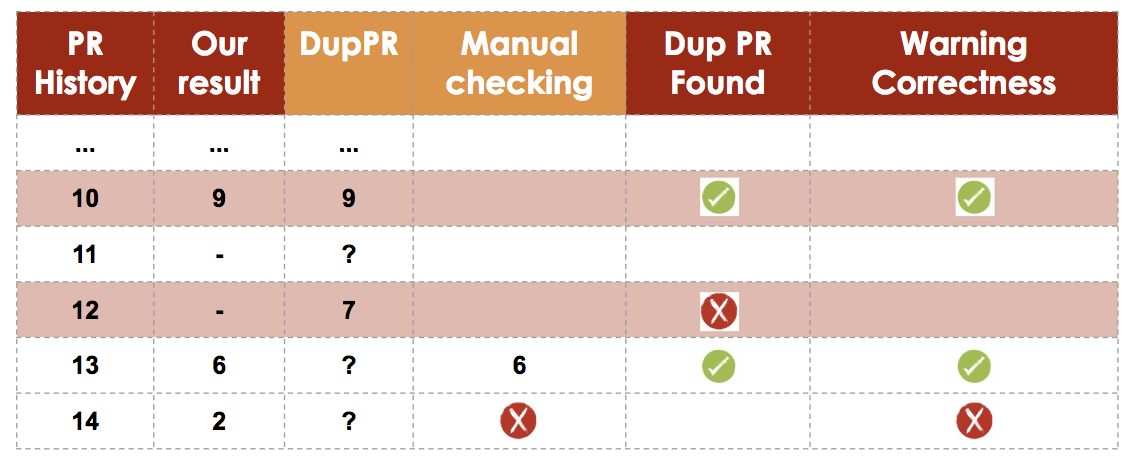 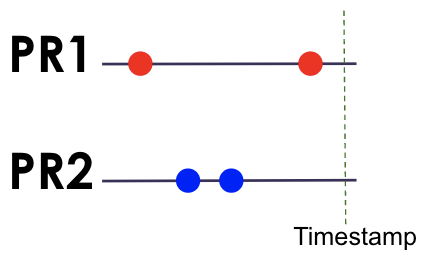 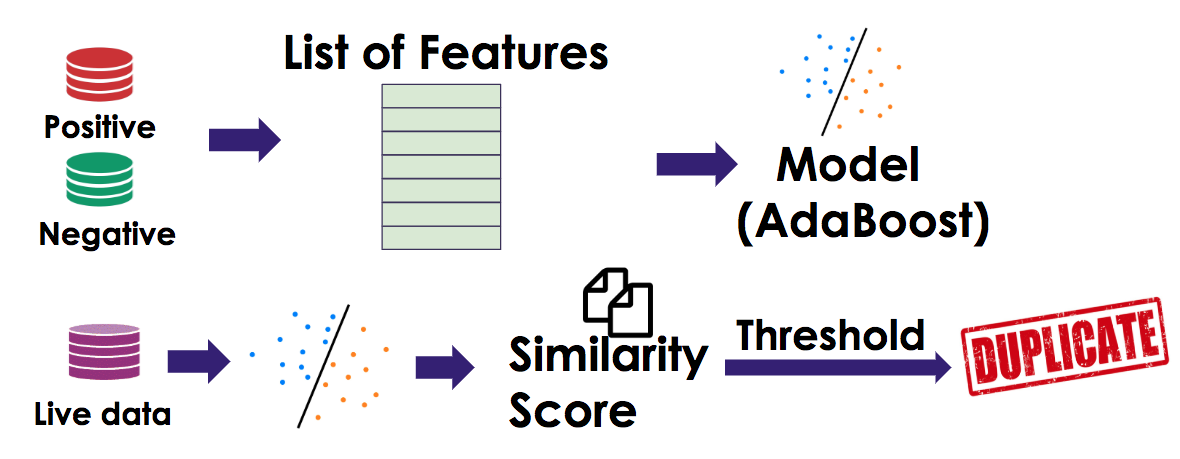 Precision 55%-82% 
Recall 10%-25%
Recall   46% - 71%
 0.07–0.5% false positive rate
 Save 1.9 - 3.0 commits per PR
[Speaker Notes: To summarize.
We manually developed 5 clues to train ML model to predict redundant development.
And we evaluate the effectiveness of  our approach from both maintainer and developers’ perspectives. And the result is promising.
Next step we will build a bot to test the usefulness.]